Section: Advancing UFS Applications – Air Quality
Incorporating GFDL-AM4.1 chemistry into NOAA’s Unified Forecasting System for global air quality application
Jian He (jian.he@noaa.gov)1,2, Li Zhang1,3, Rebecca Schwantes2, Barry Baker4, Ravan Ahmadov3, Larry Horowitz5, Vaishali Naik5, Zachary Moon4,6, Jordan Schnell3, Georg Grell3, Quazi Rasool1,2, Colin Harkins1,2, Siyuan Wang1,2, Patrick Campbell4,7, Youhua Tang4,7, Beiming Tang4,7, Margaret Marvin4,7, David Fillmore8, Matthew Dawson8, and Brian McDonald2

1University of Colorado Boulder, Boulder, CO; 2NOAA Chemical Sciences Laboratory, Boulder, CO; 3NOAA Global Systems Laboratory, Boulder, CO; 4NOAA Air Resources Laboratory, College Park, Maryland; 5NOAA Geophysical Fluid Dynamics Laboratory, Princeton, NJ; 6Earth Resources Technology (ERT), Inc., Laurel, MD; 7George Mason University, Fairfax, VA; 8National Center for Atmospheric Research, Boulder, CO
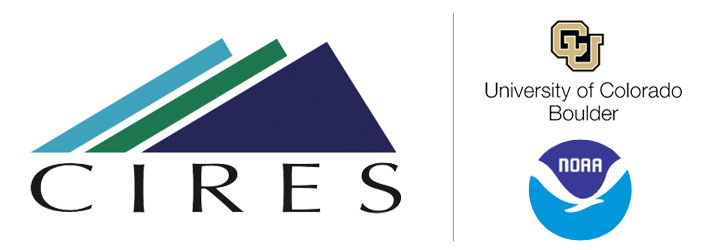 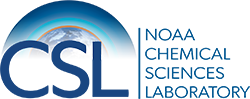 UFS application for atmospheric chemistry and composition
Chemistry related code is duplicated 

Divided infrastructure is not efficient for code maintenance and development
‹#›
UFS with chemistry component (UFS-Chem)
CATChem (Configurable ATmospheric Chemistry)
ATM model: FV3
CCPP
Gas-phase 
chemical mechanisms
Aerosol 
schemes
None
None
Greenhouse gas tracers
Wildfire smoke tracers
Physics
Simple scheme
Simple scheme
Complex research scheme
Complex research scheme
Increasing complexity and computation cost
‹#›
GSL-GOCART (CCPP version of GEFS-Aerosol)
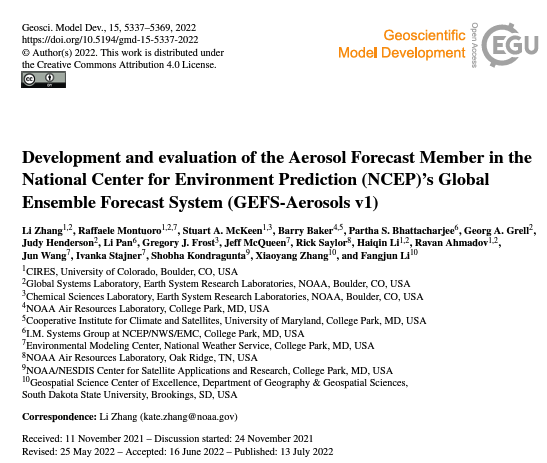 GEFS-Aerosol (Zhang et al., 2022): 
Simplified parameterization of sulfur/sulfate chemistry
Hydrophobic and hydrophilic black and organic carbon (BC and OC) 
5-bin sea-salt
5-bin dust
‹#›
GFDL-AM4.1 chemistry
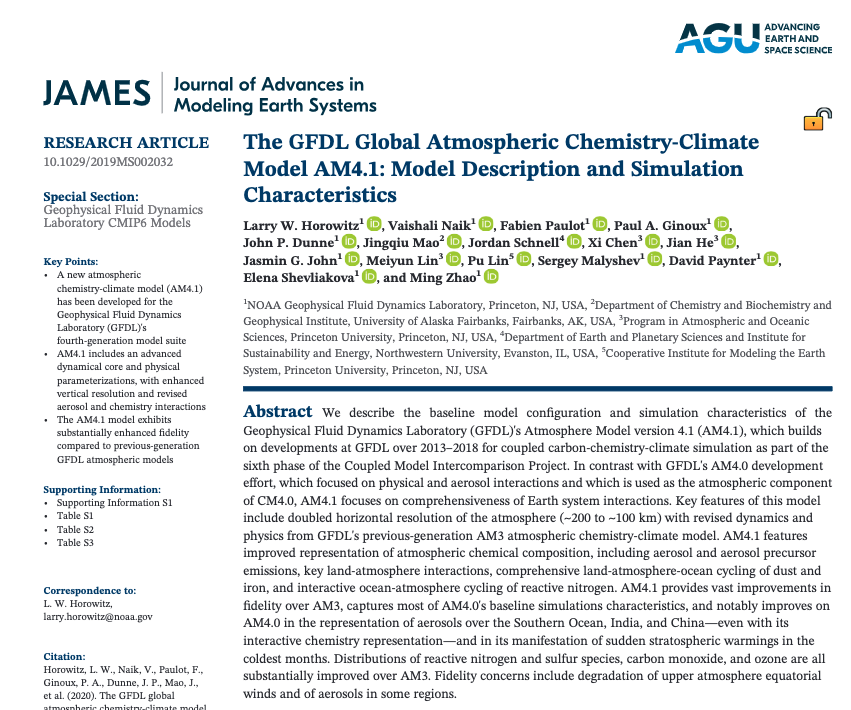 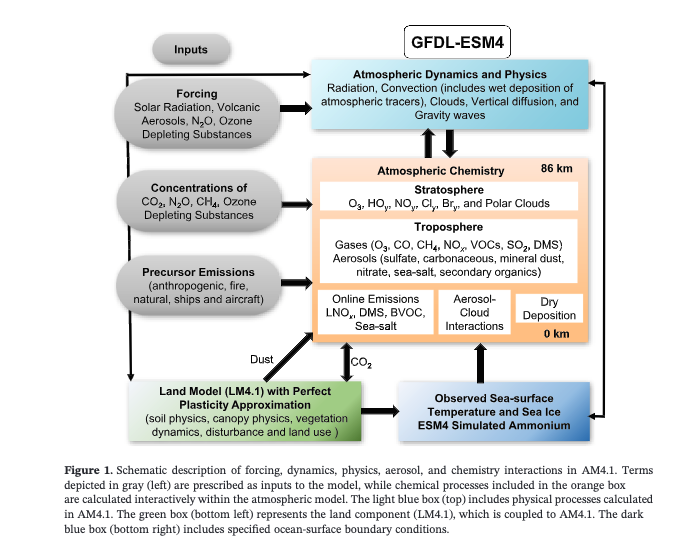 Horowitz et al., 2020
‹#›
Processes included in CATChem
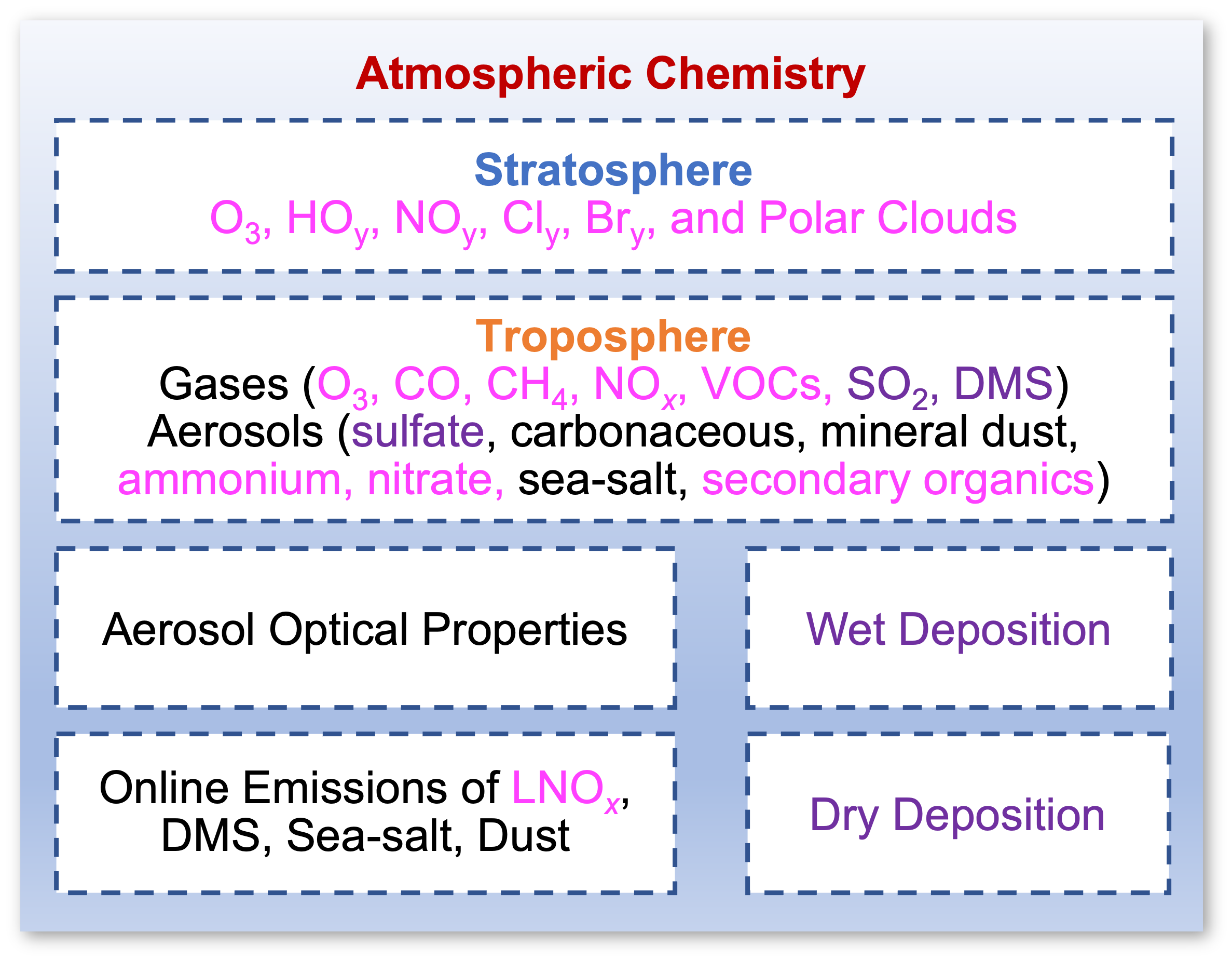 Existing processes are based on GEFS-Aerosols (Zhang et al., 2022)
New processes
Modified processes

First detailed gas-phase chemistry is based on GFDL-AM4.1 (Horowitz et al., 2020), with explicit tropospheric and stratospheric chemistry.
‹#›
CATChem: global configurations
‹#›
UFS-Chem: CATChem with GFDL-AM4.1 chemistry
Simulation period: 2016/07/15 to 2016/08/23 (ATom-1 period with 14 days spin-up, total 40 days)
Met fields are reinitialized at 00z for each cycle (00-24z for each day)
First day: read chemical initial conditions (gases only, from GFDL-AM4.1 output)
Following days: read chemical tracers from restart files from previous day
Emissions: CEDS+GBBEPx+AM4
Resolution: C96 with 64 vertical layers (65 levels, up to 20 Pa)
Hourly output
Physics suite: suite_FV3_GFS_v17_p8_ugwpv1
ATM only run, no feedback on meteorology/radiation
‹#›
UFS-Chem vs GFDL-AM4.1: chemical tracers
GFDL-AM4.1
UFS-Chem
UFS-Chem
GFDL-AM4.1
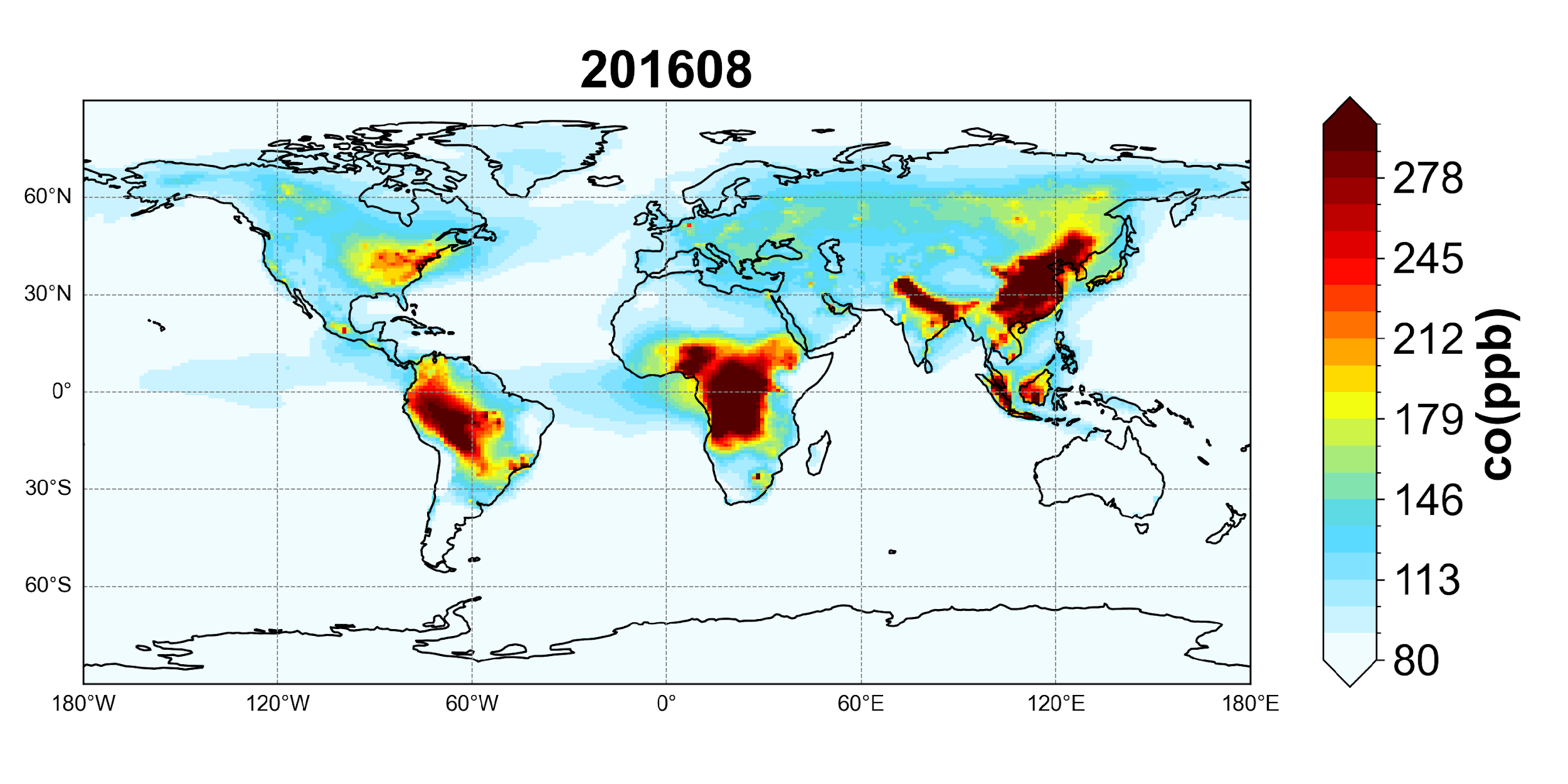 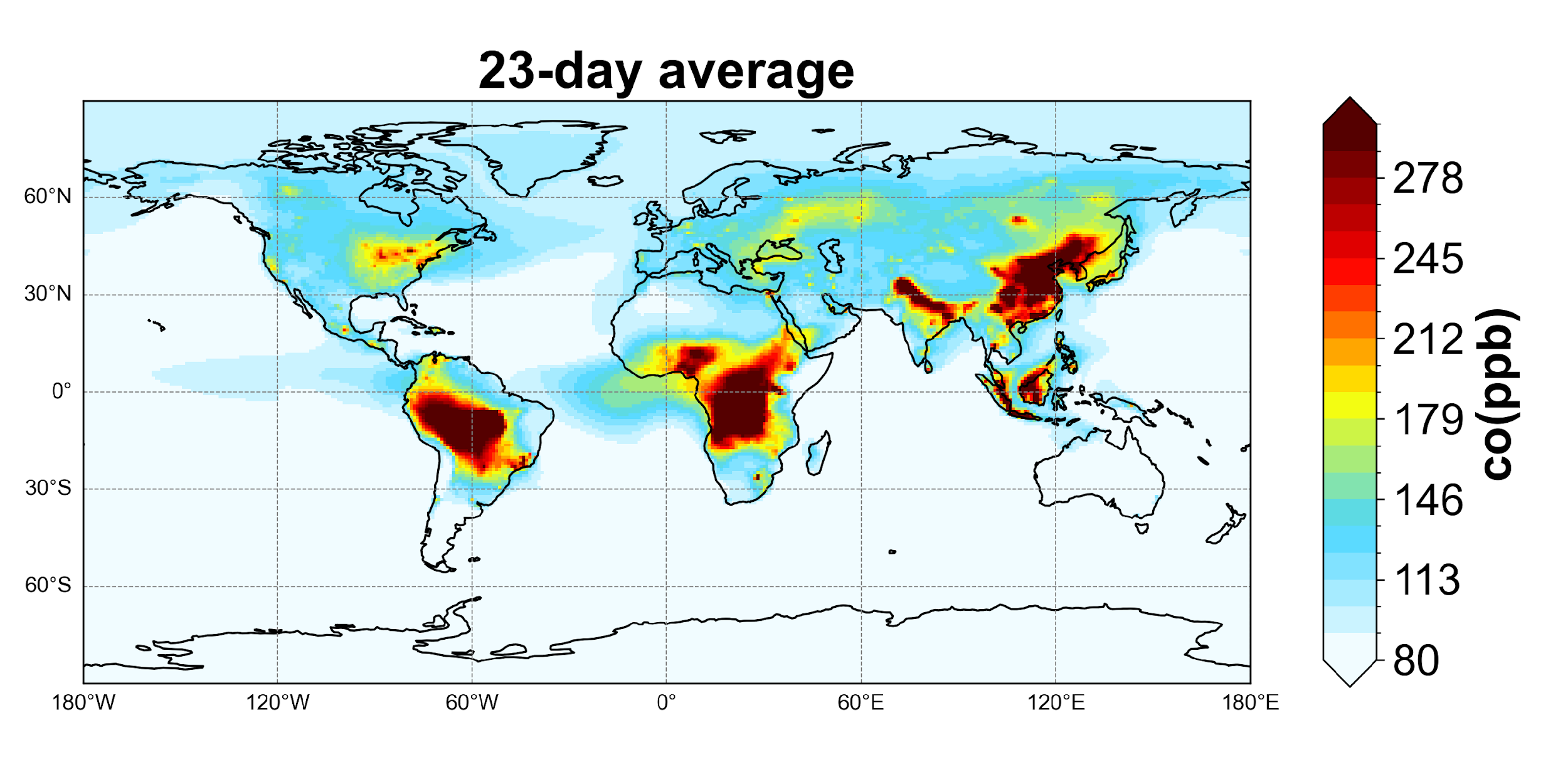 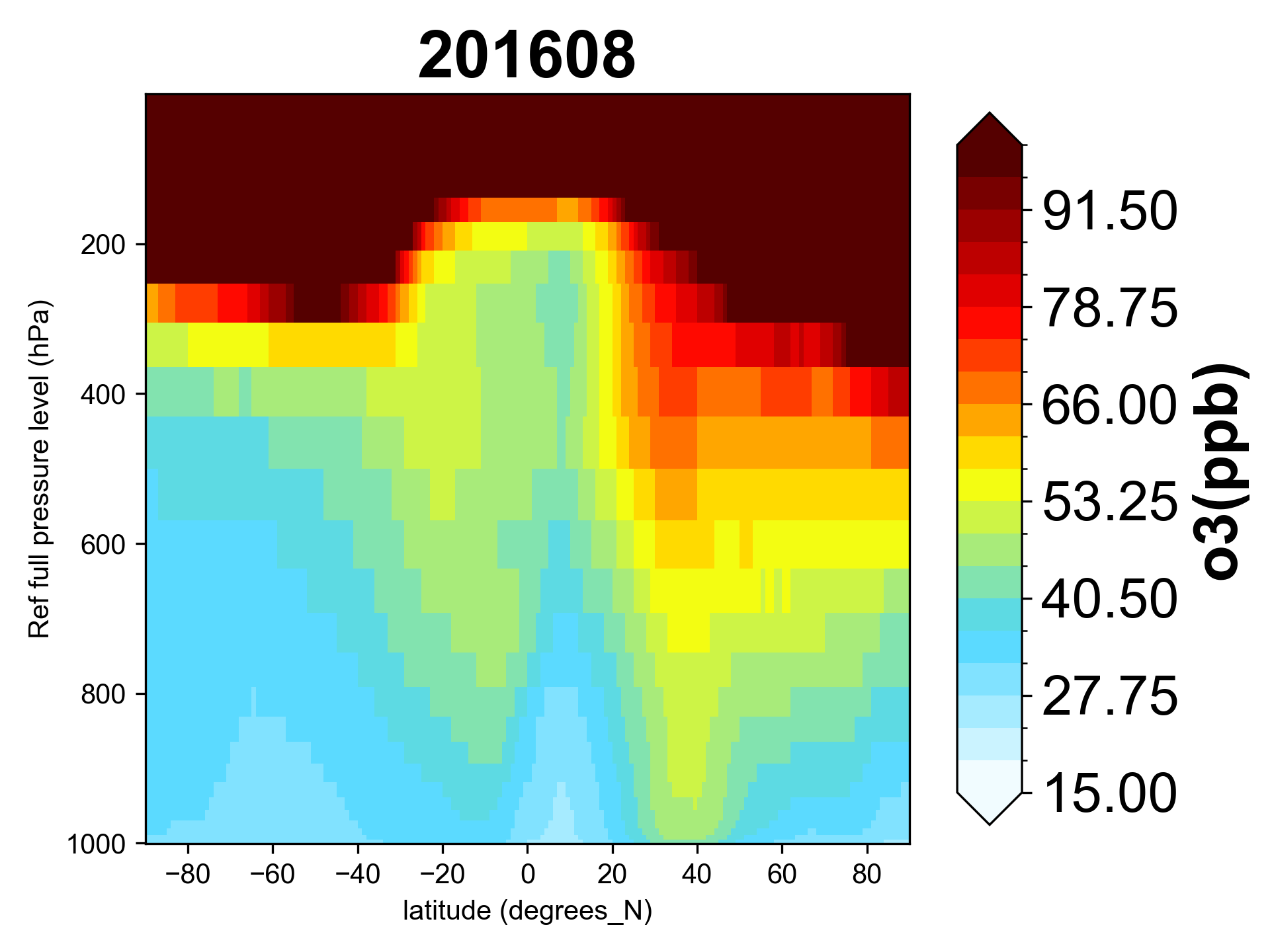 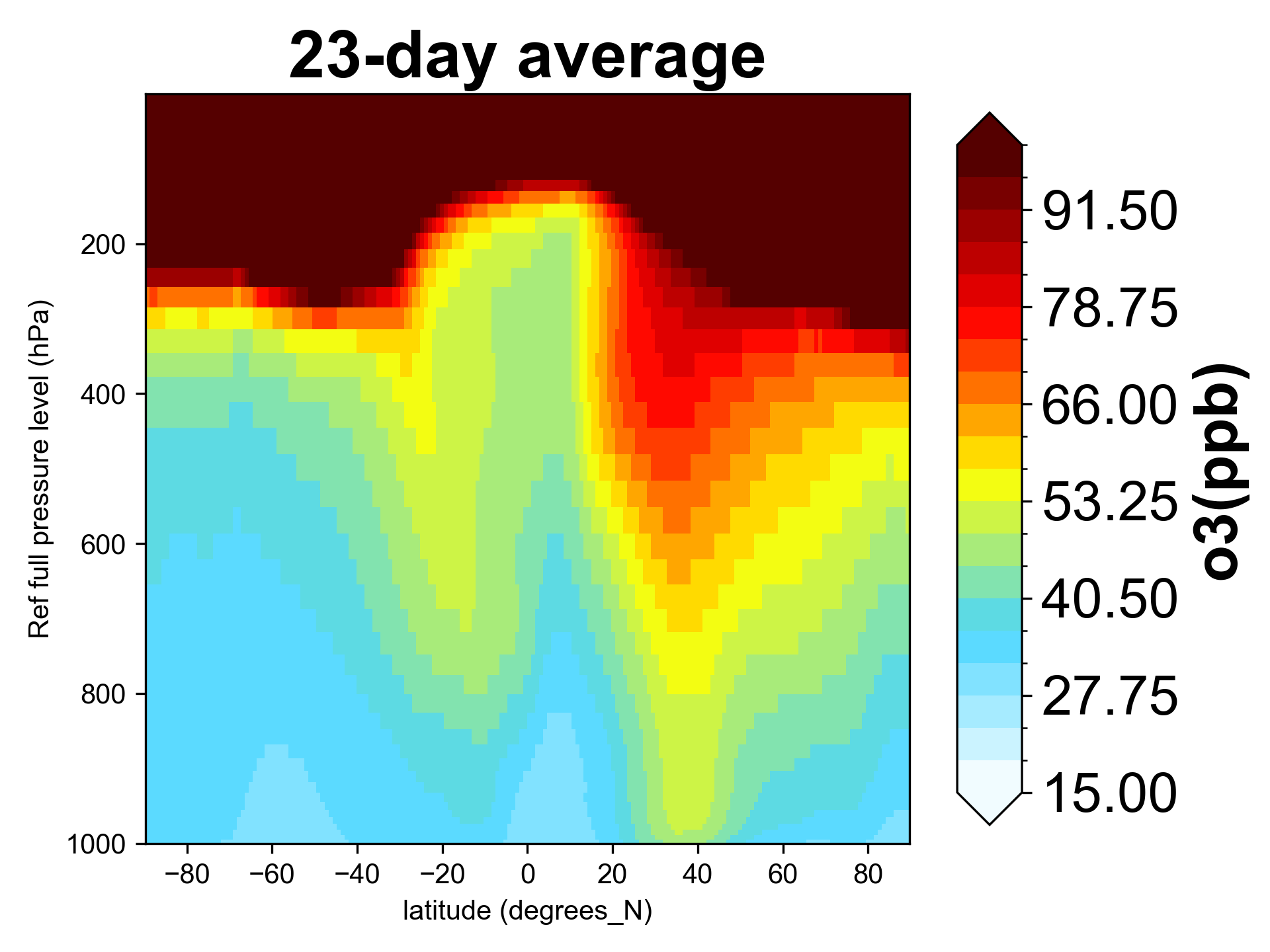 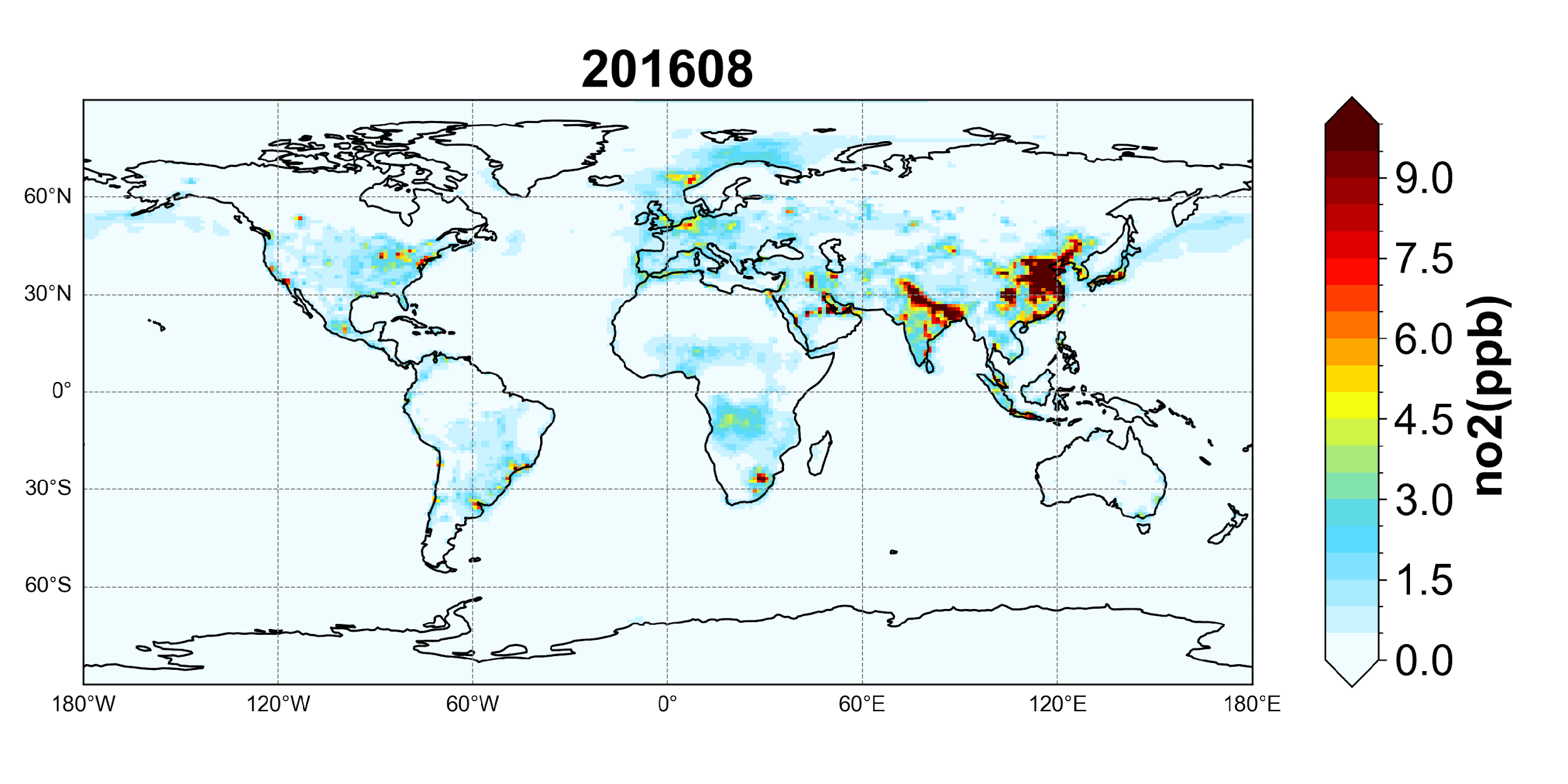 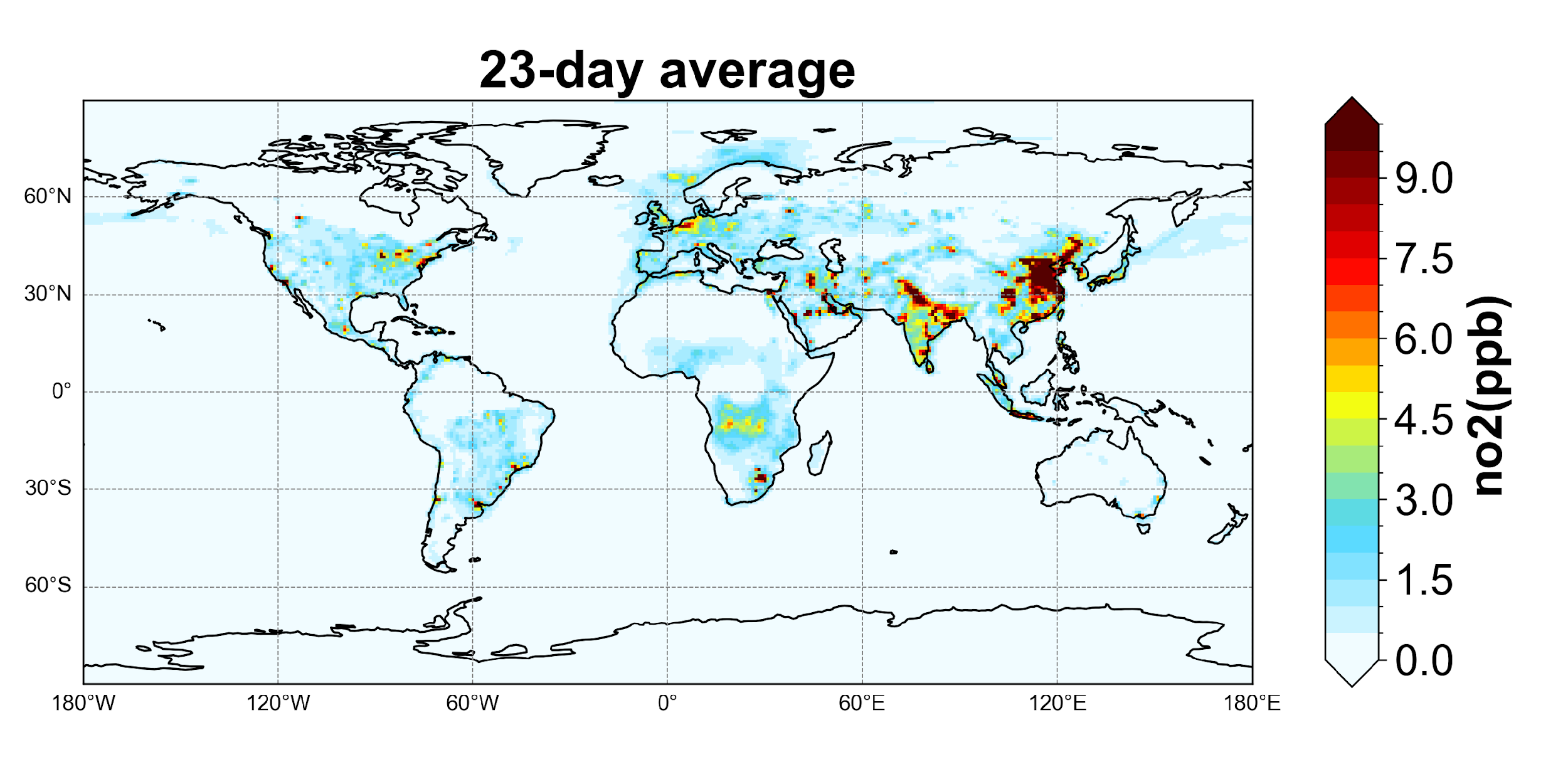 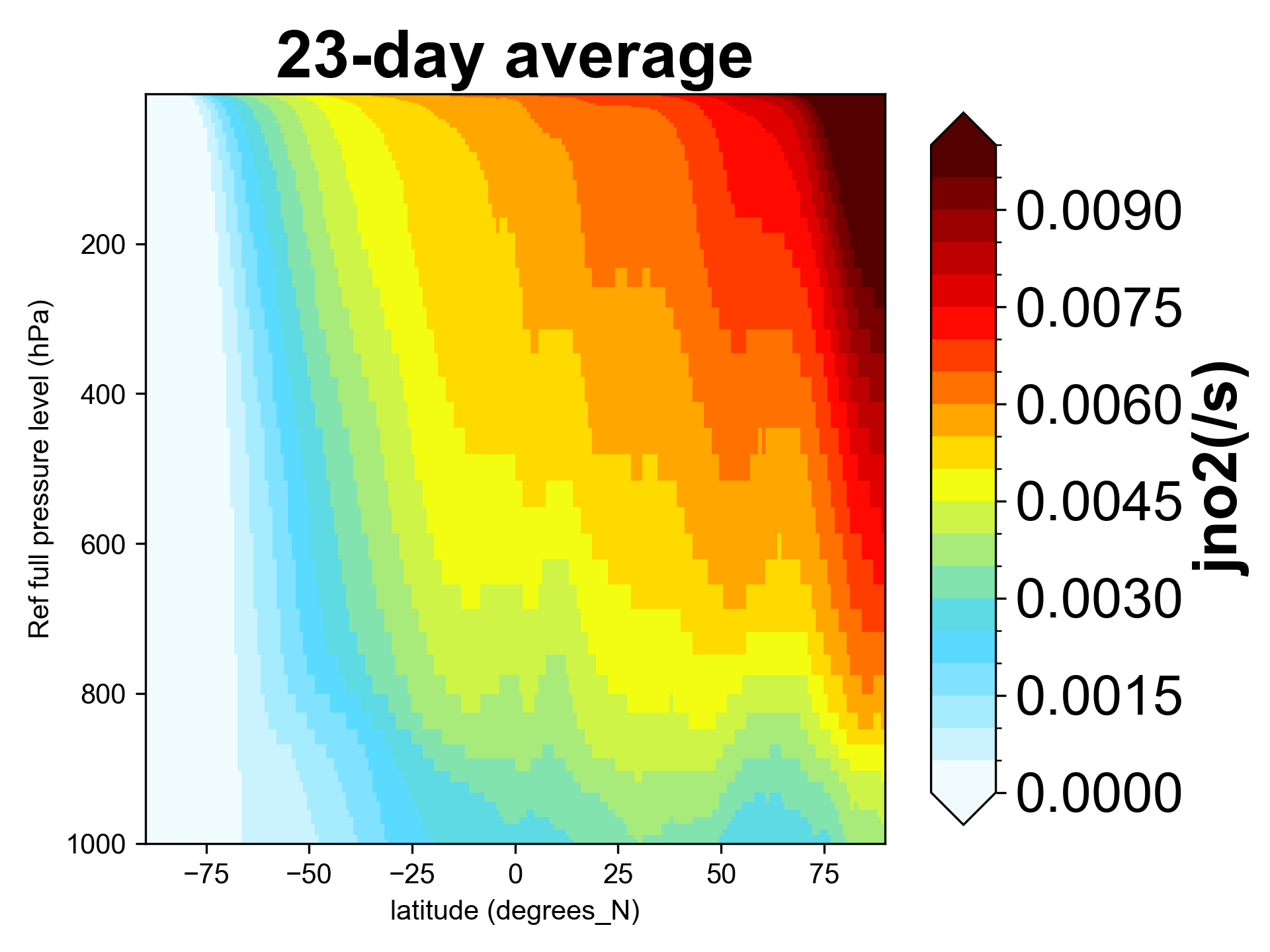 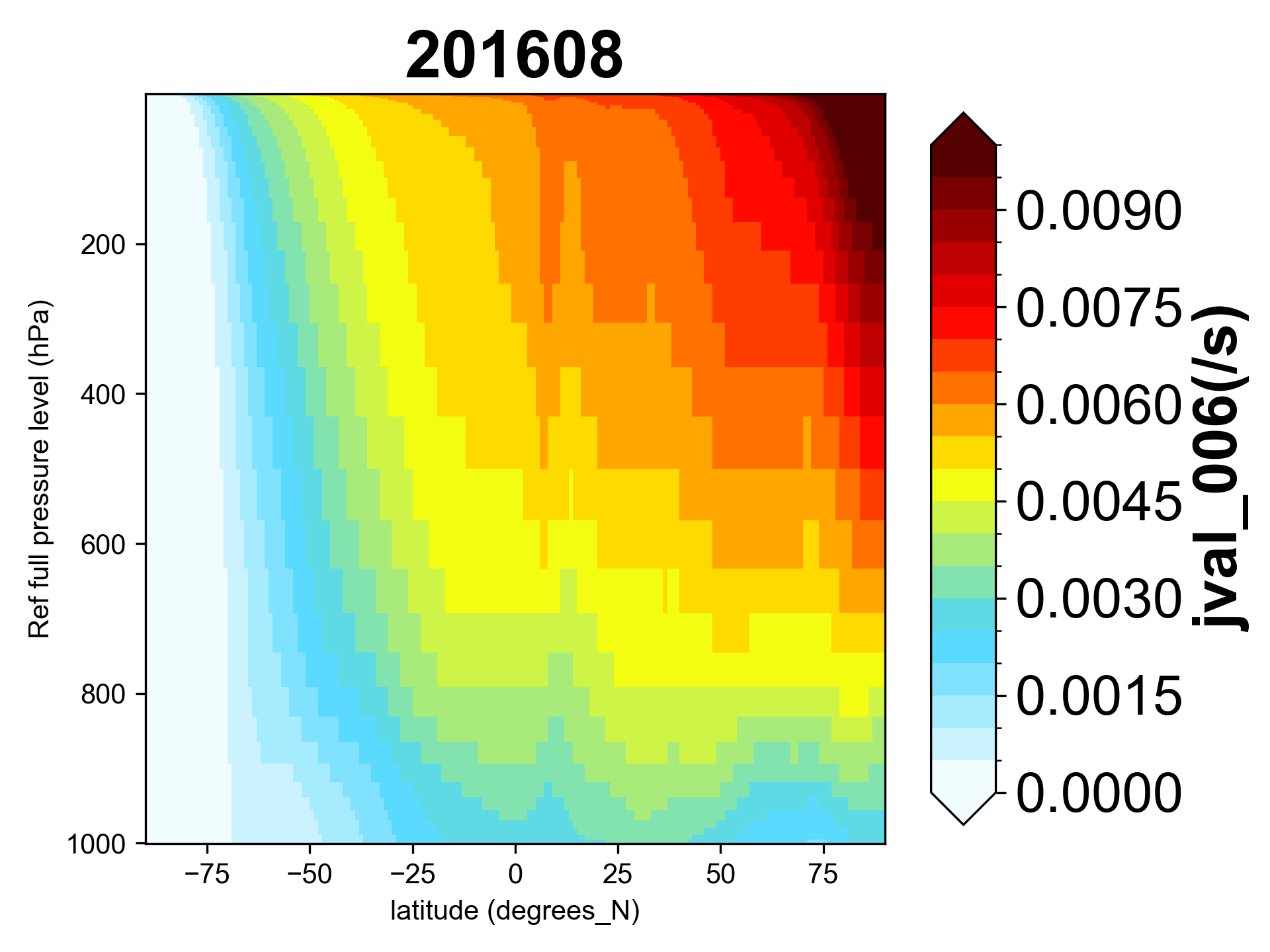 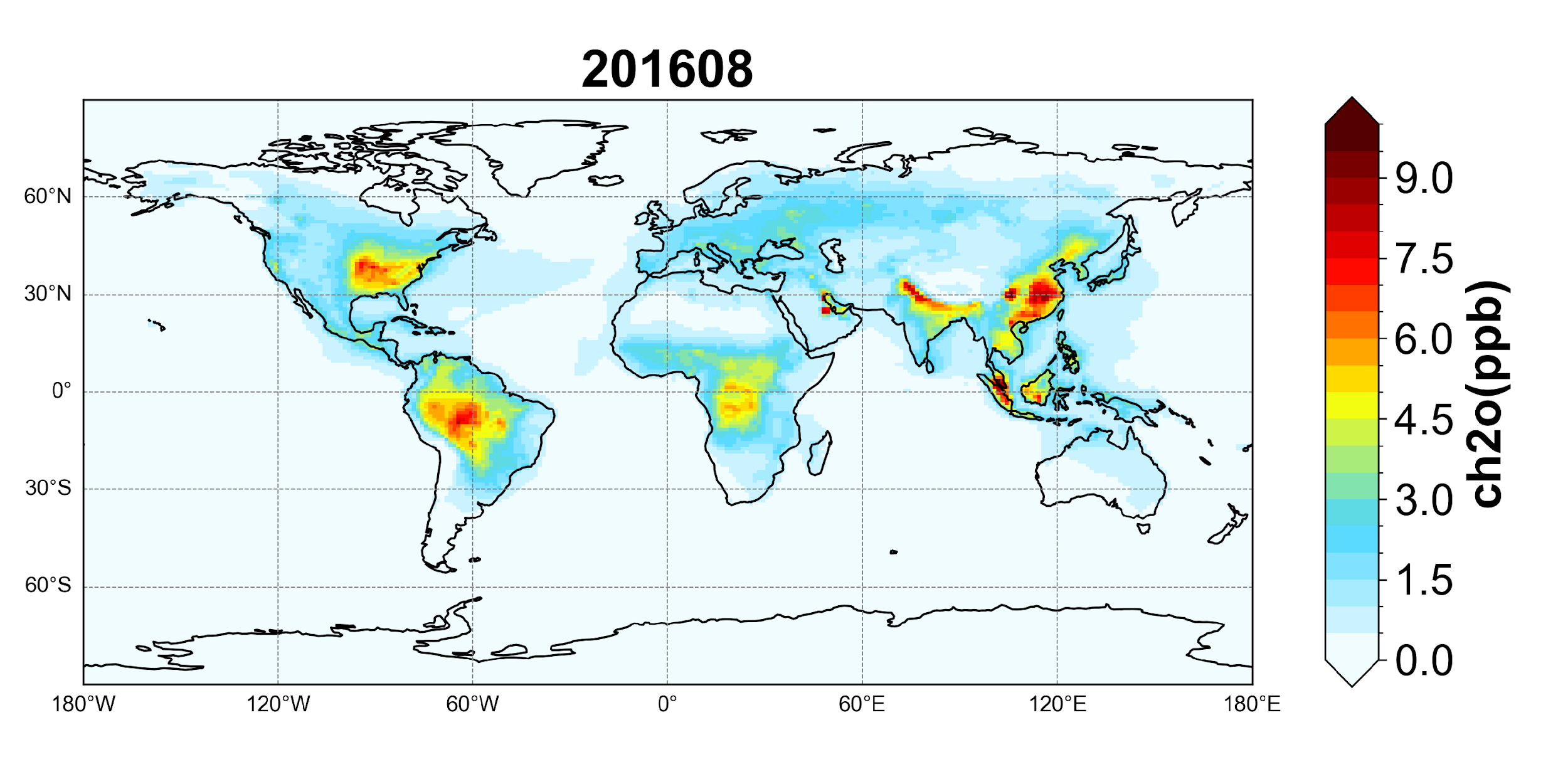 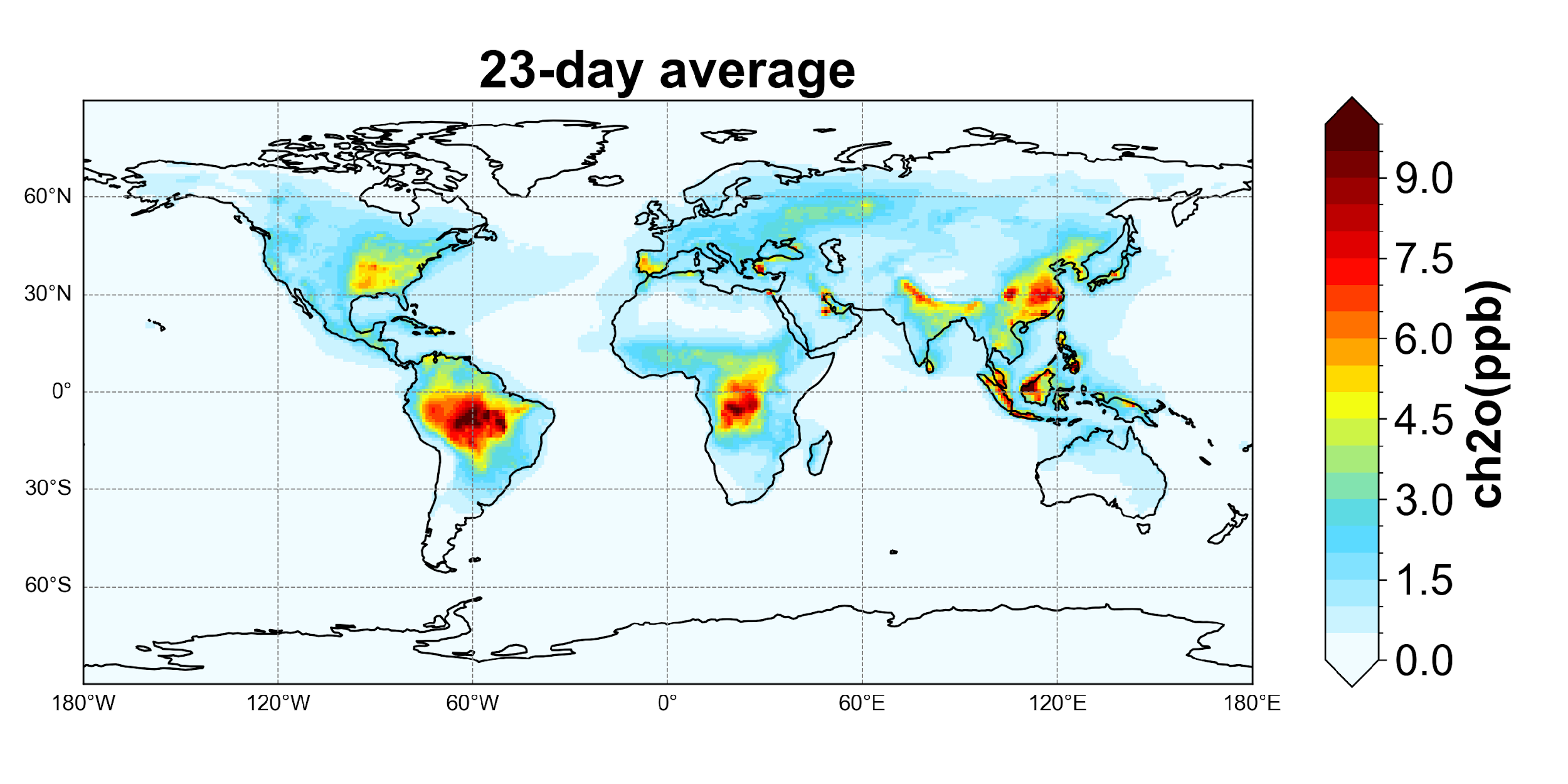 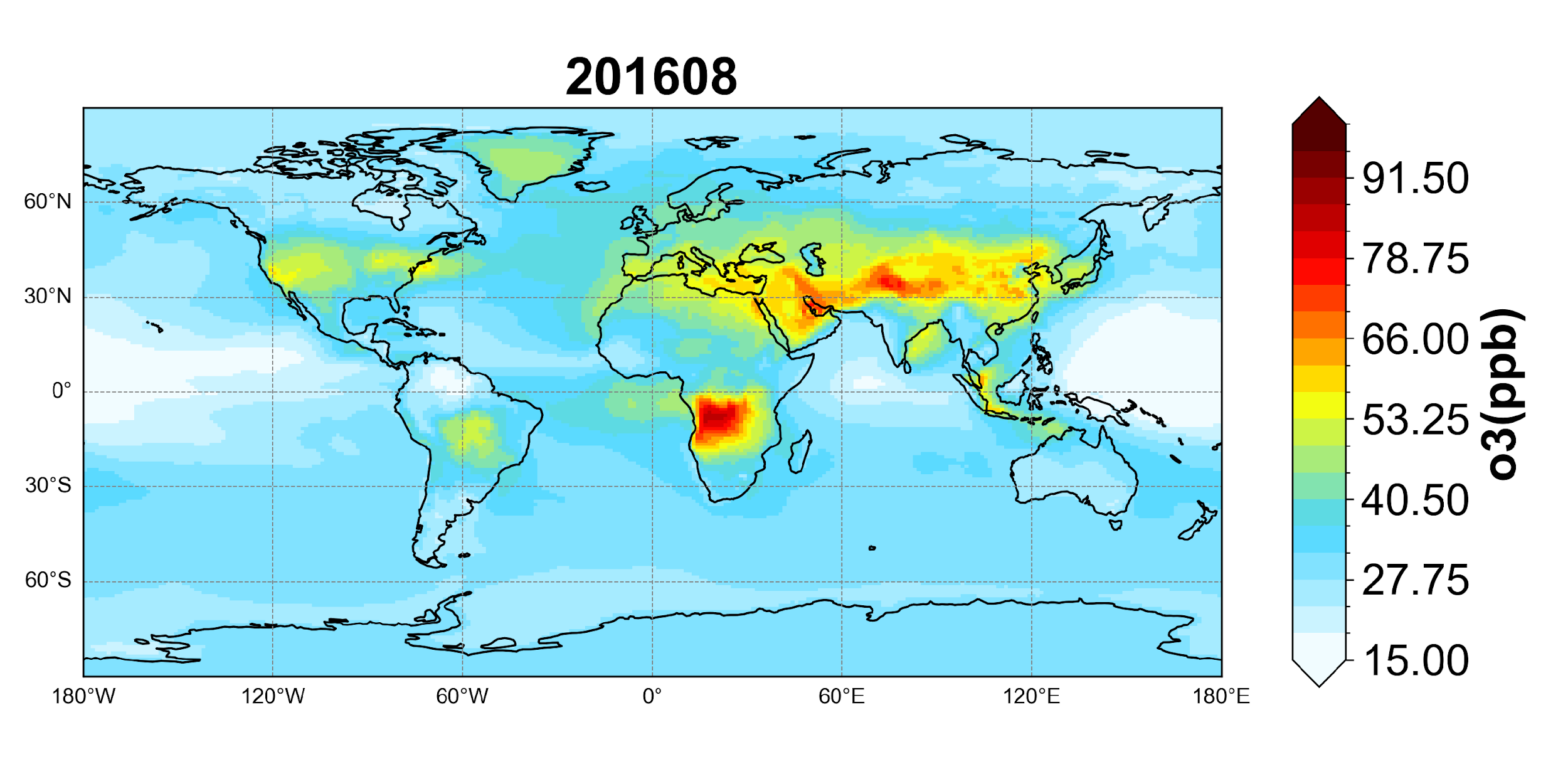 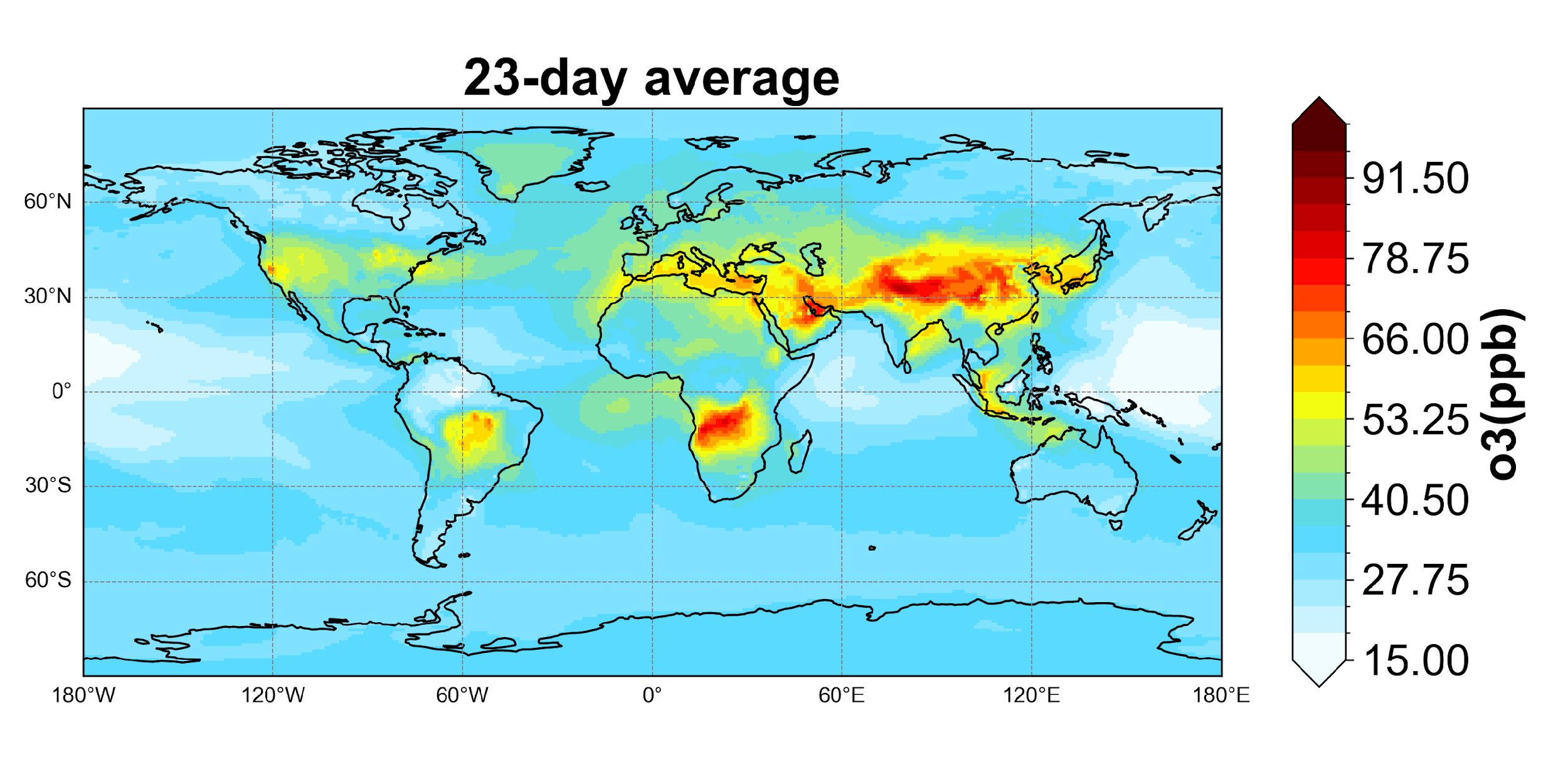 Comparable gas tracers
‹#›
UFS-Chem vs GFDL-AM4.1: global totals
Global Burden (Tg)
Initial conditions
Physics options are different (PBL process, microphysics, convection, etc.)
Meteorology-dependent emission estimates are different (e.g., DMS, LNOx, etc.)
‹#›
UFS-Chem vs GFDL-AM4.1: cloud variables
UFS-Chem
GFDL-AM4.1
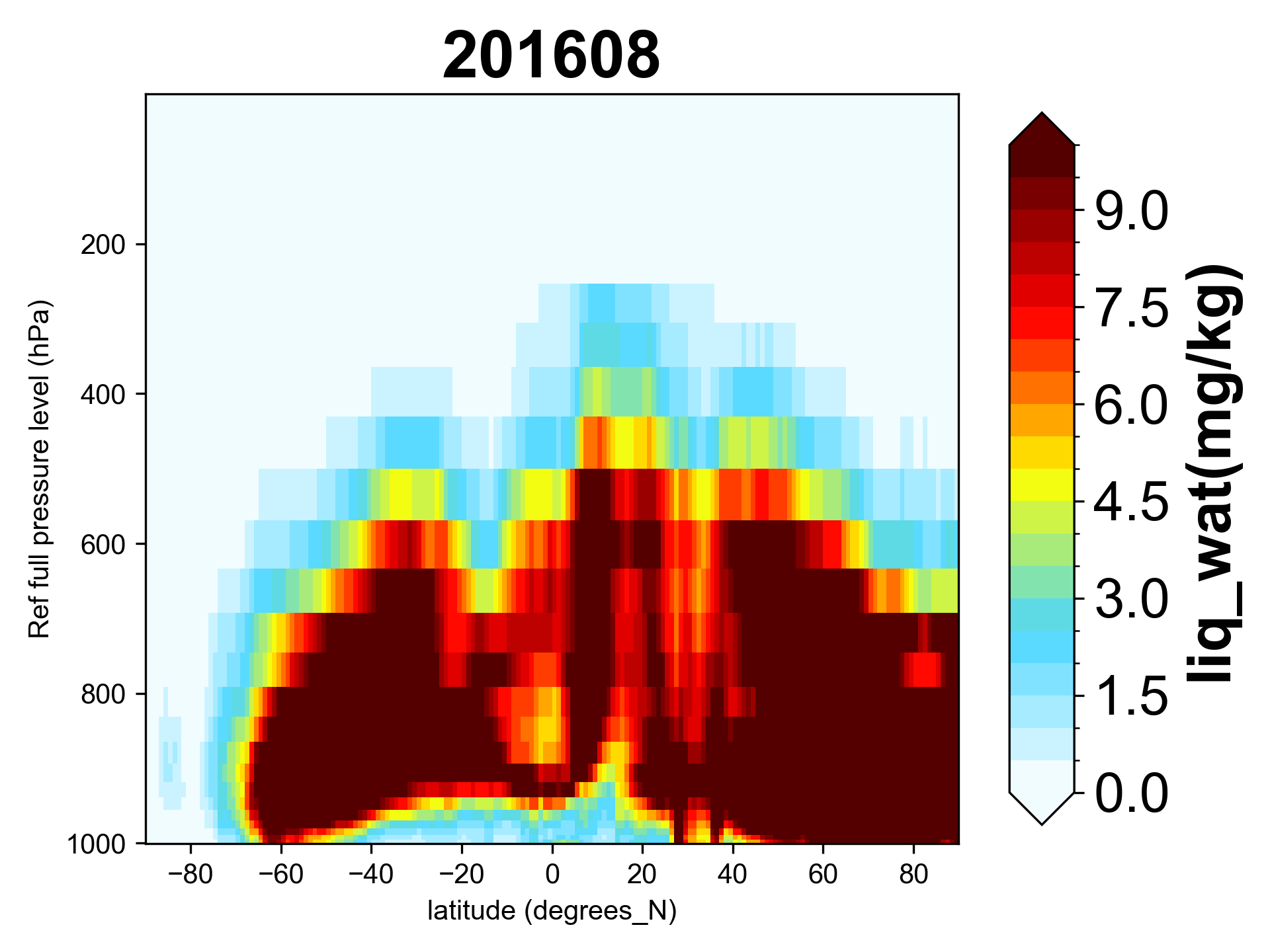 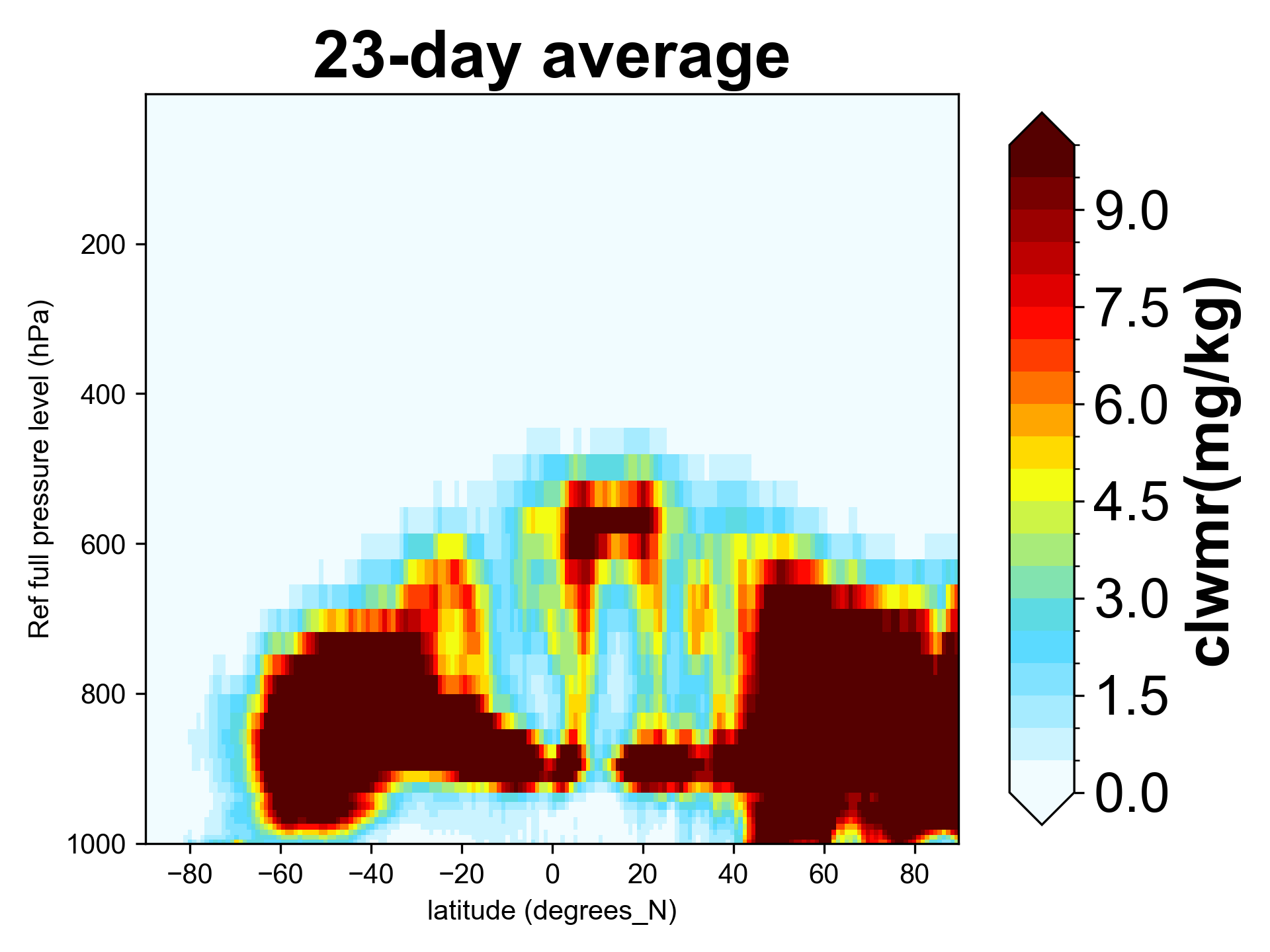 UFS:
cloud liquid water, cloud ice water, rain water, snow water, graupel

AM4: 
cloud liquid water, cloud ice water

Affect photolysis & cloud aqueous phase chemistry
Cloud
liquid water
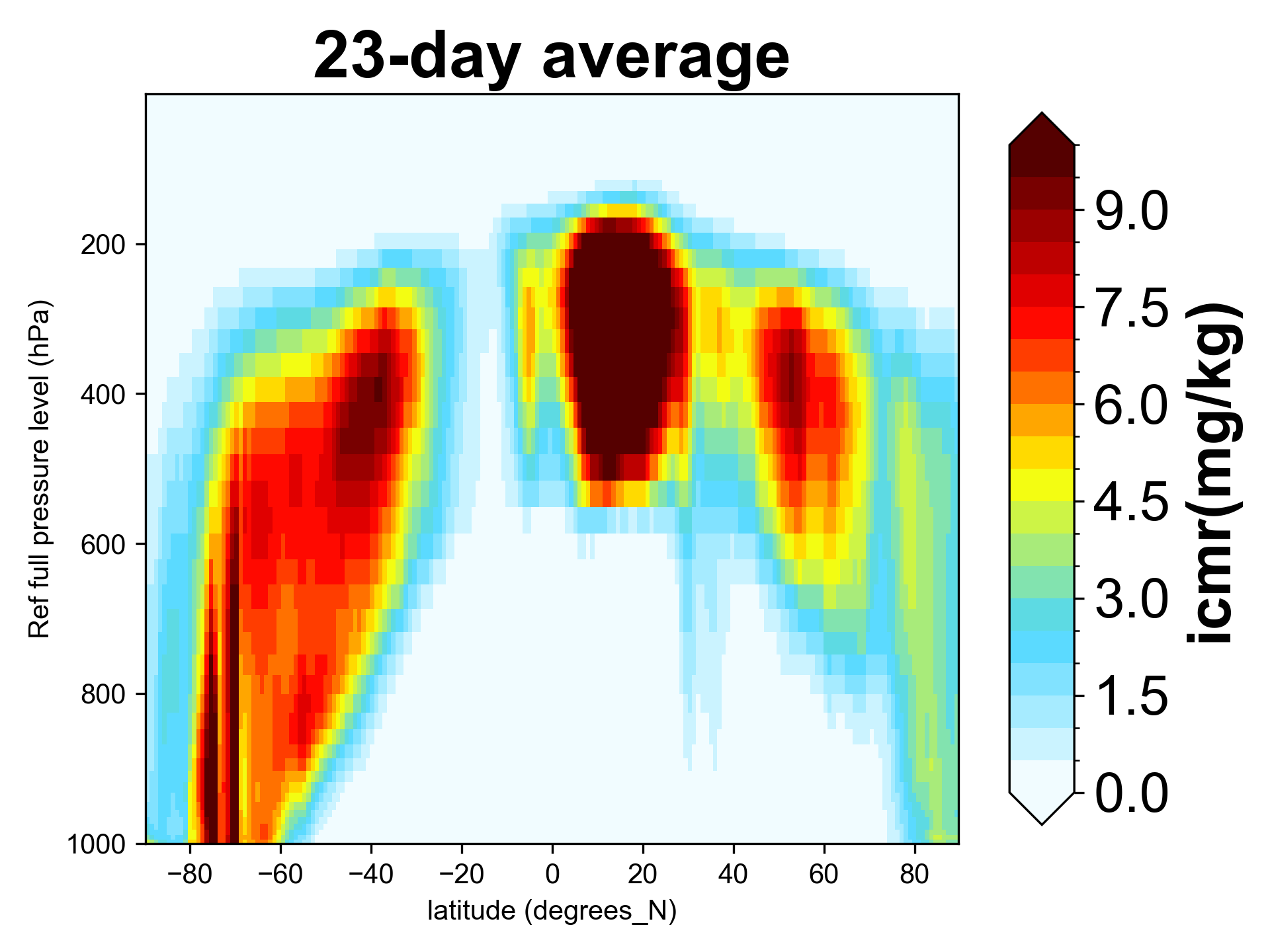 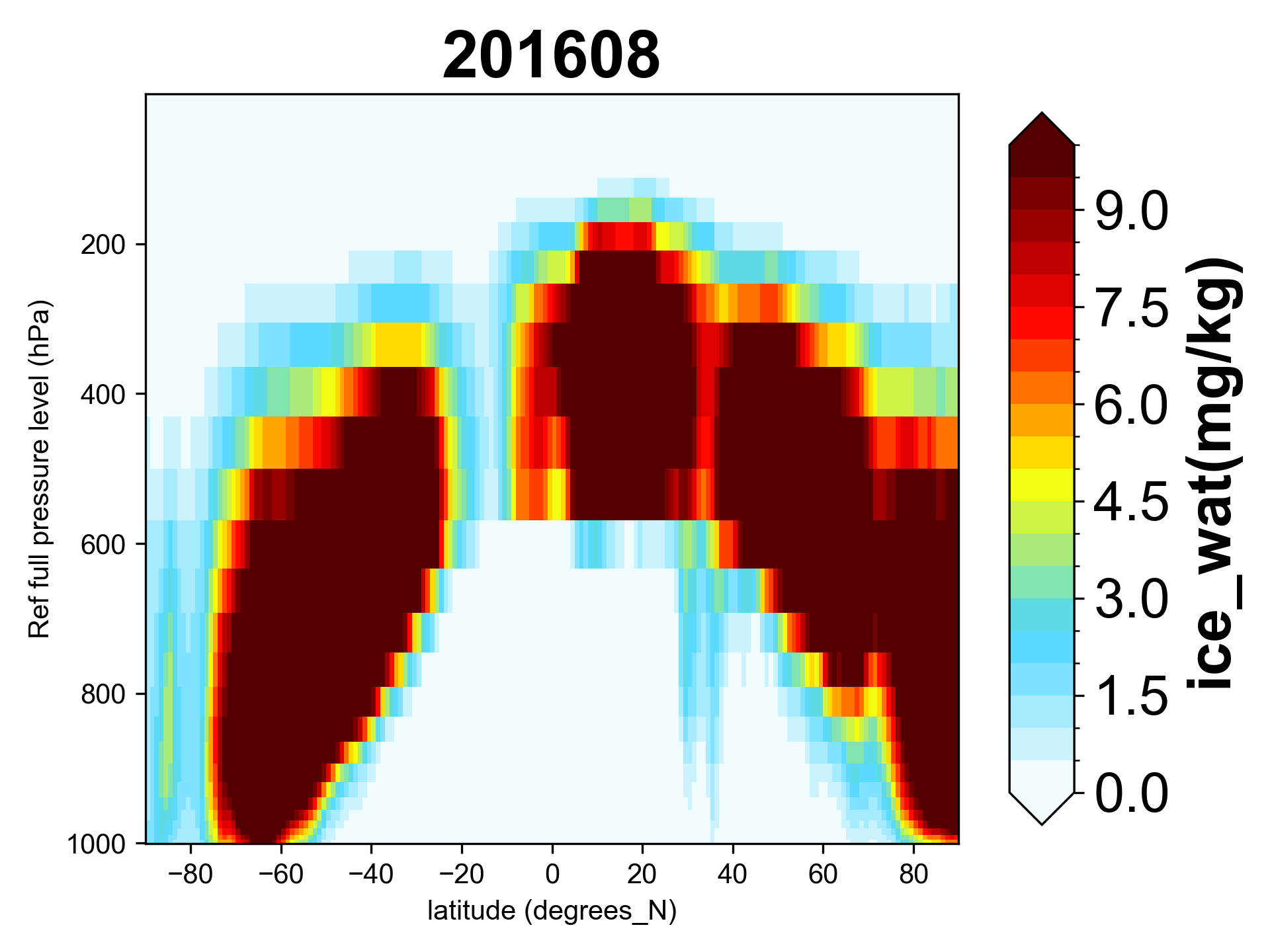 Cloud
ice water
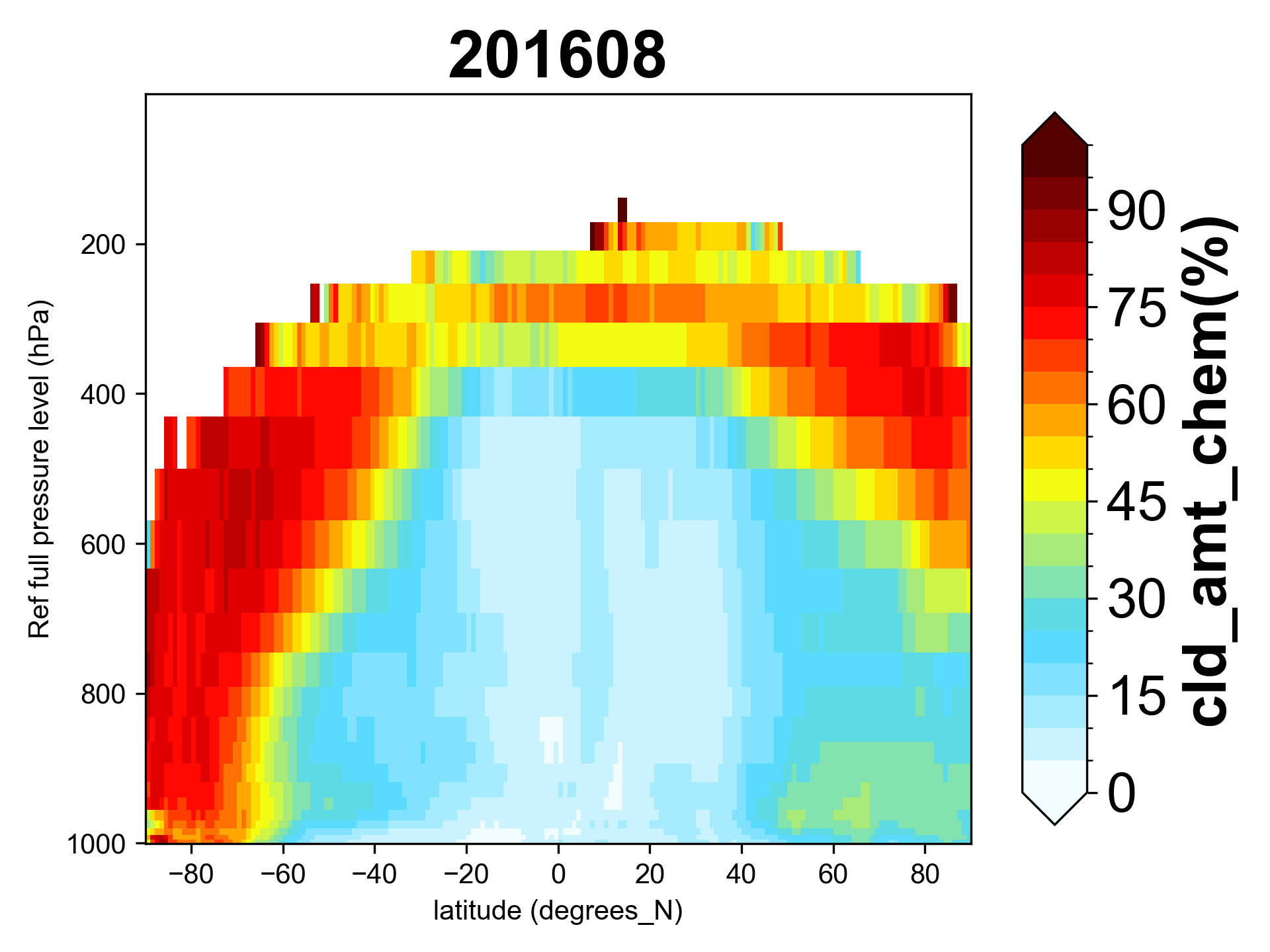 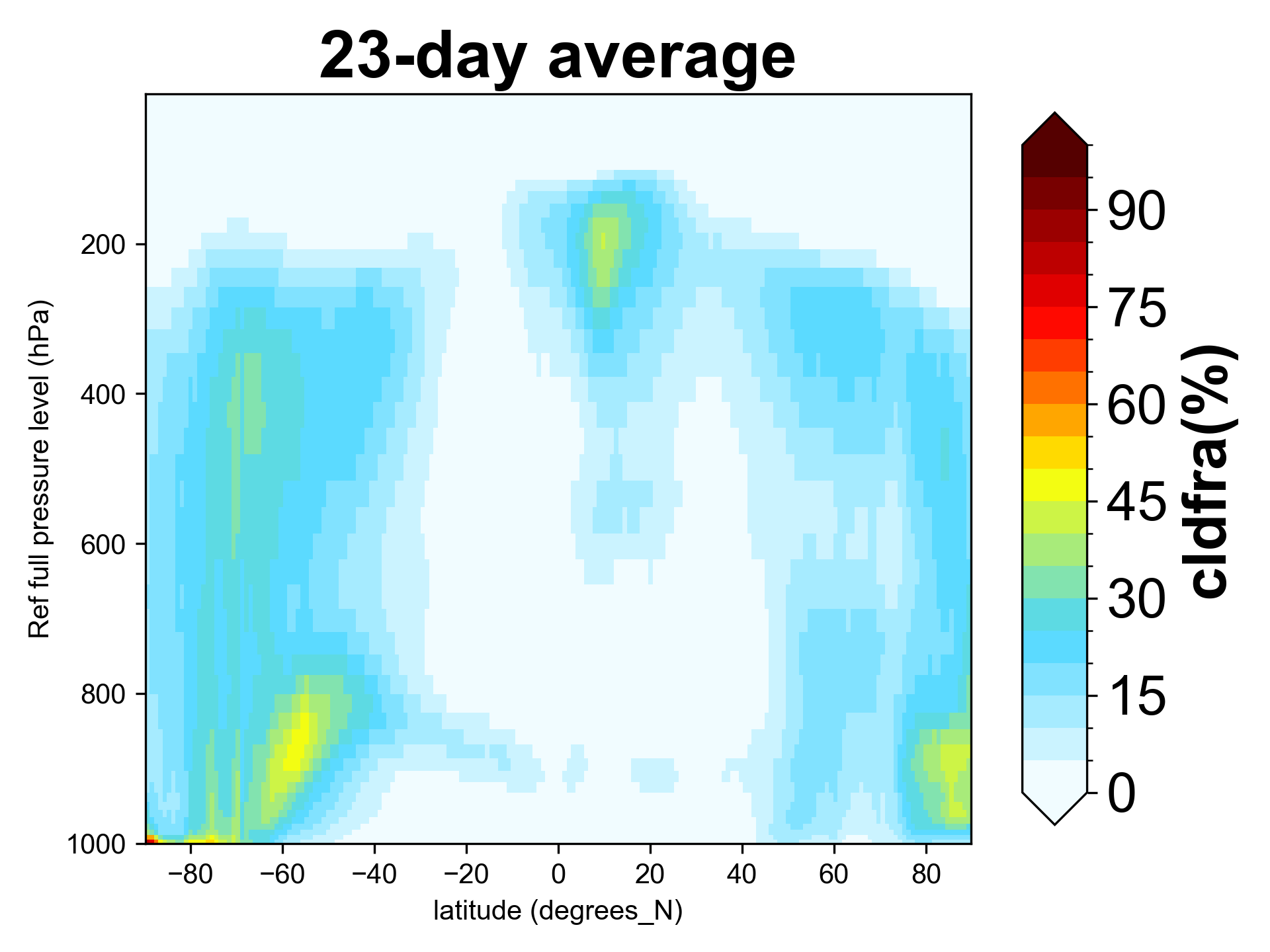 Cloud
fraction
‹#›
UFS-Chem vs ATom-1: preliminary
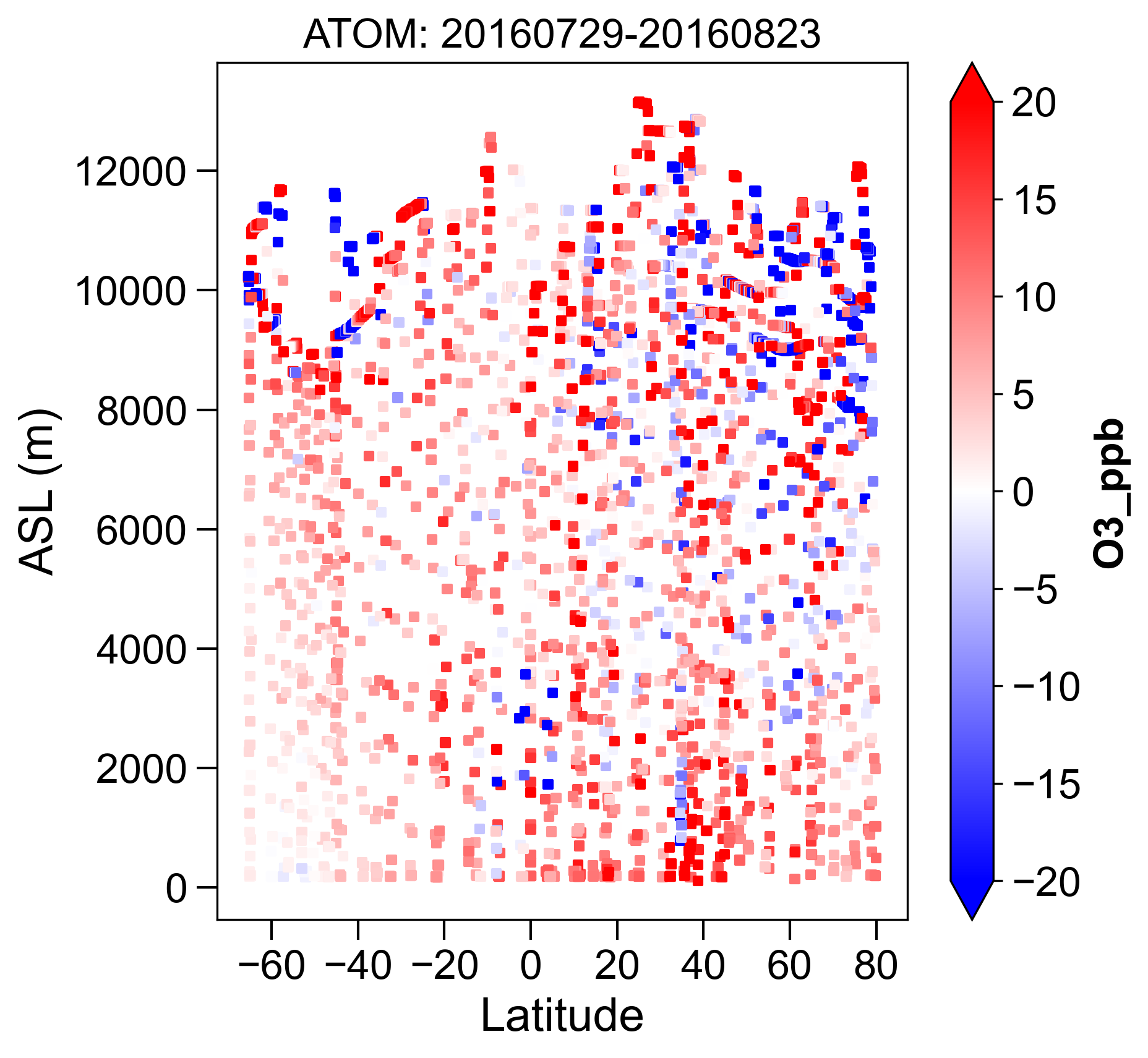 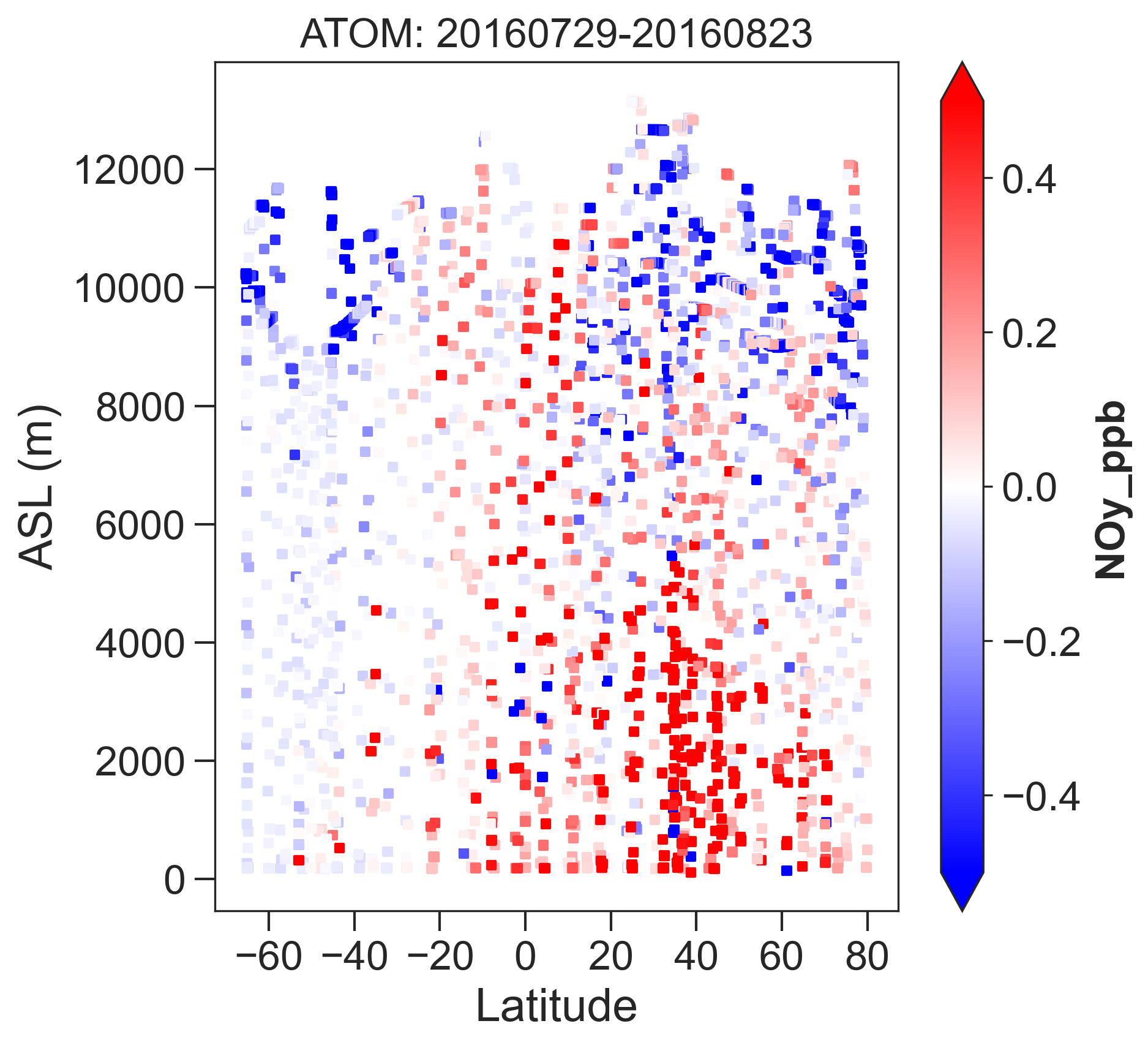 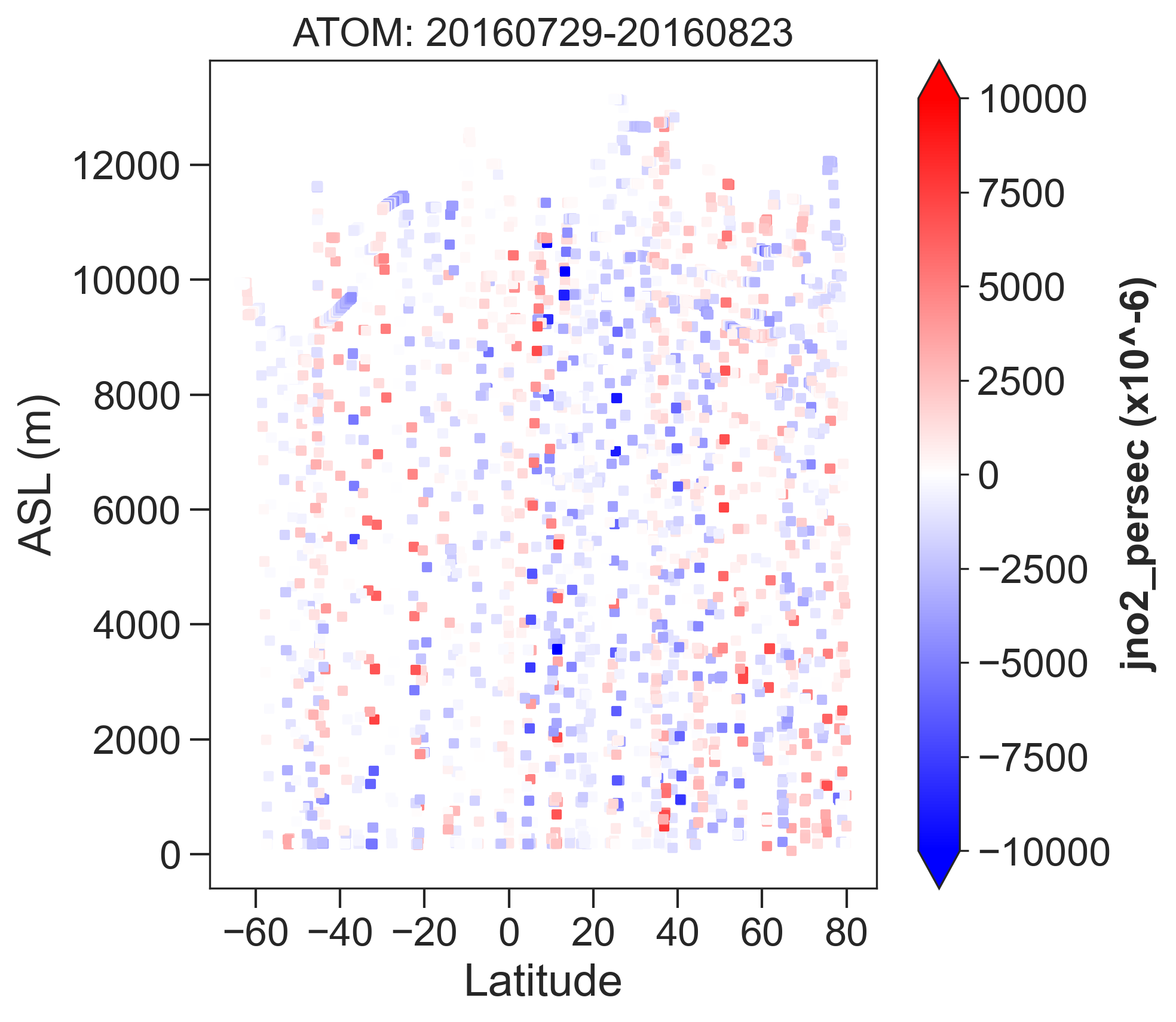 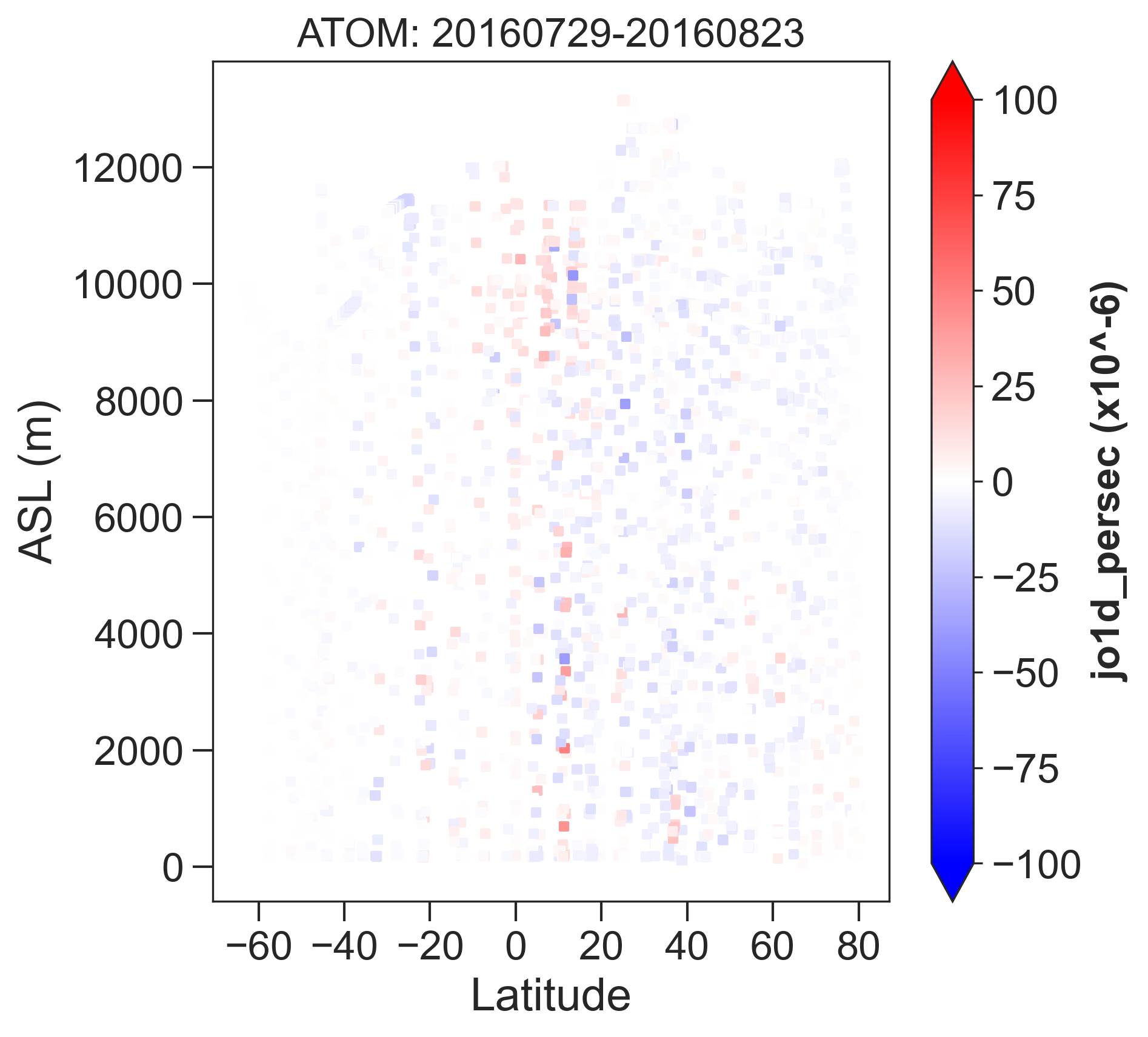 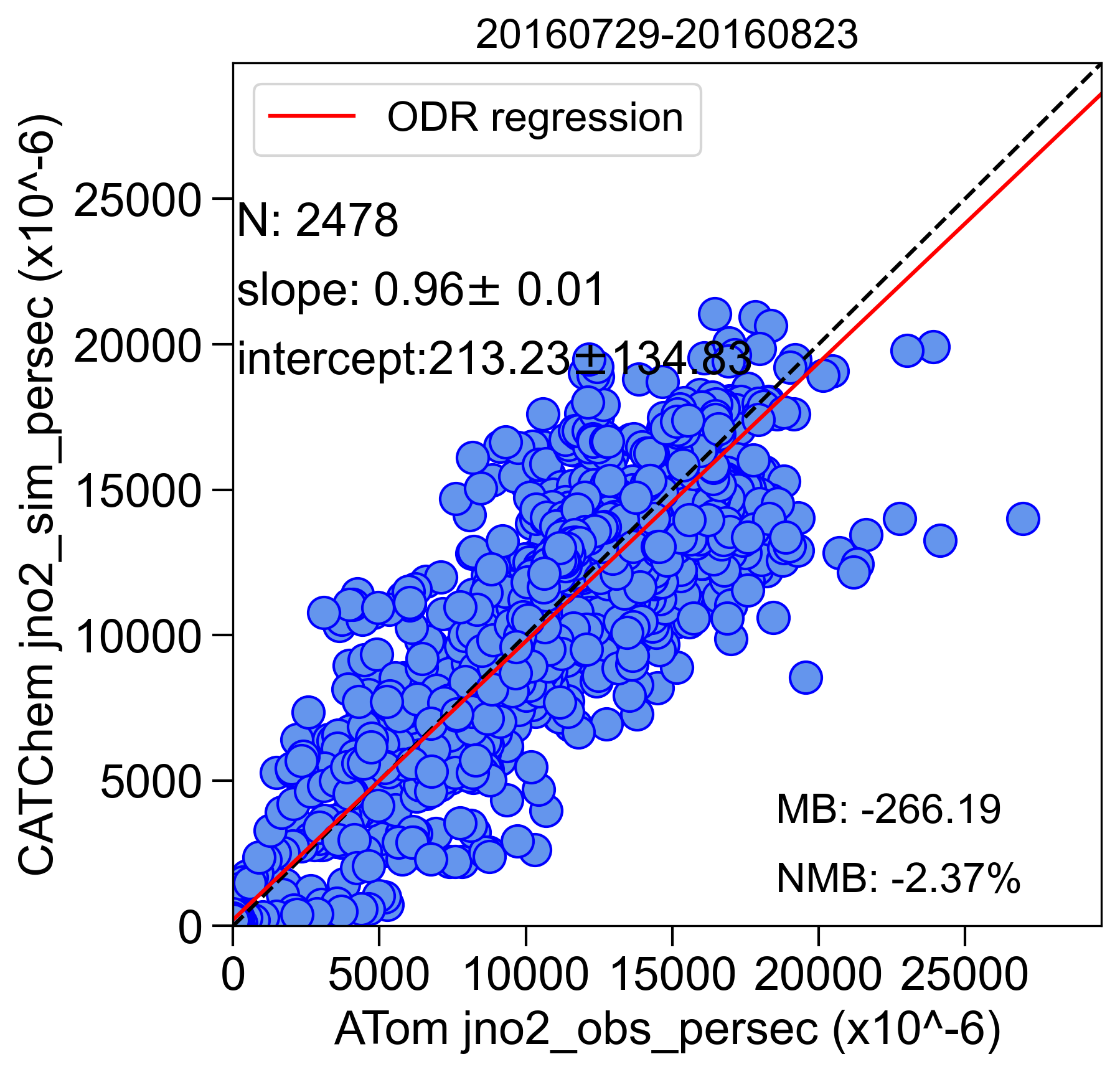 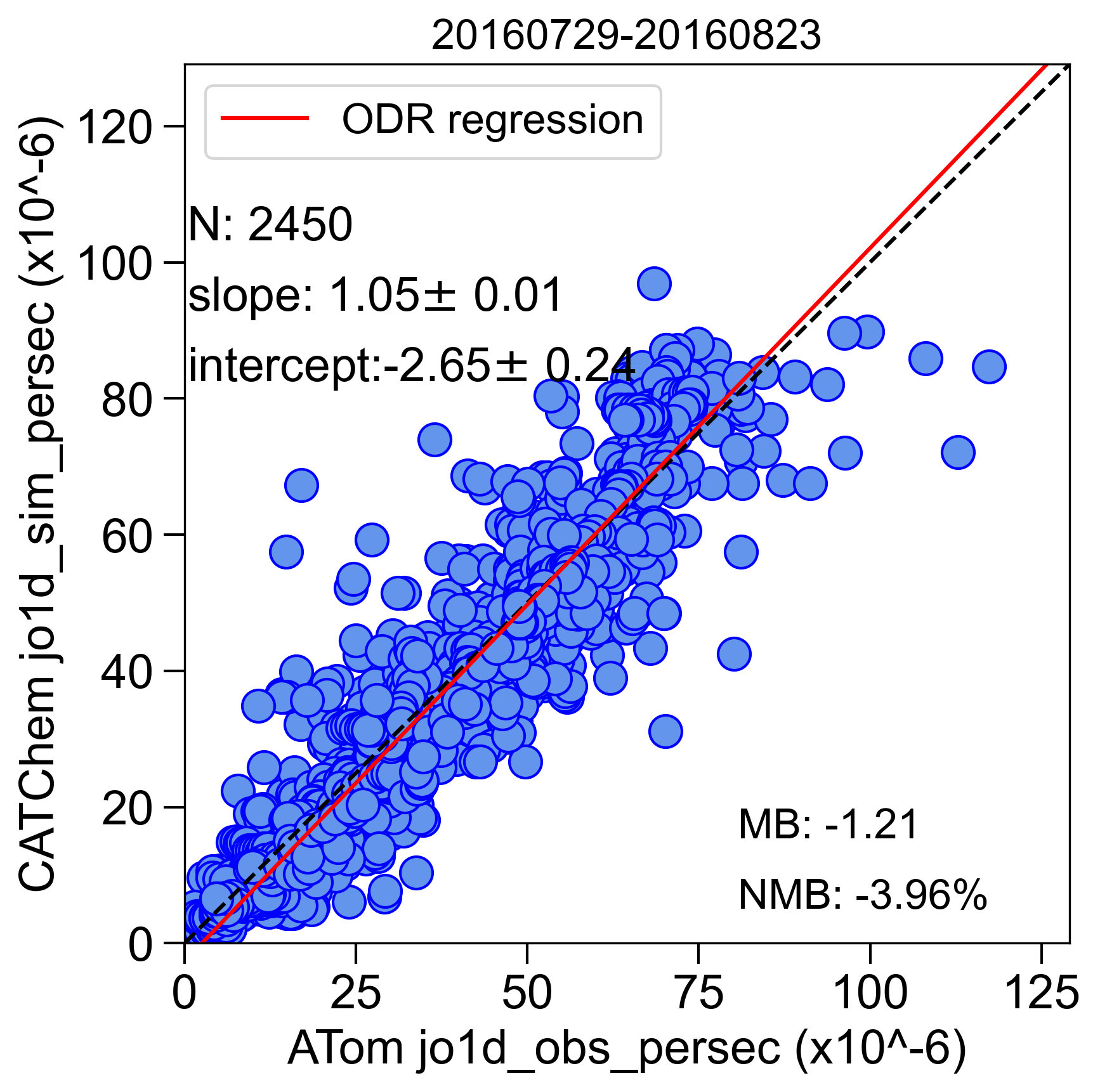 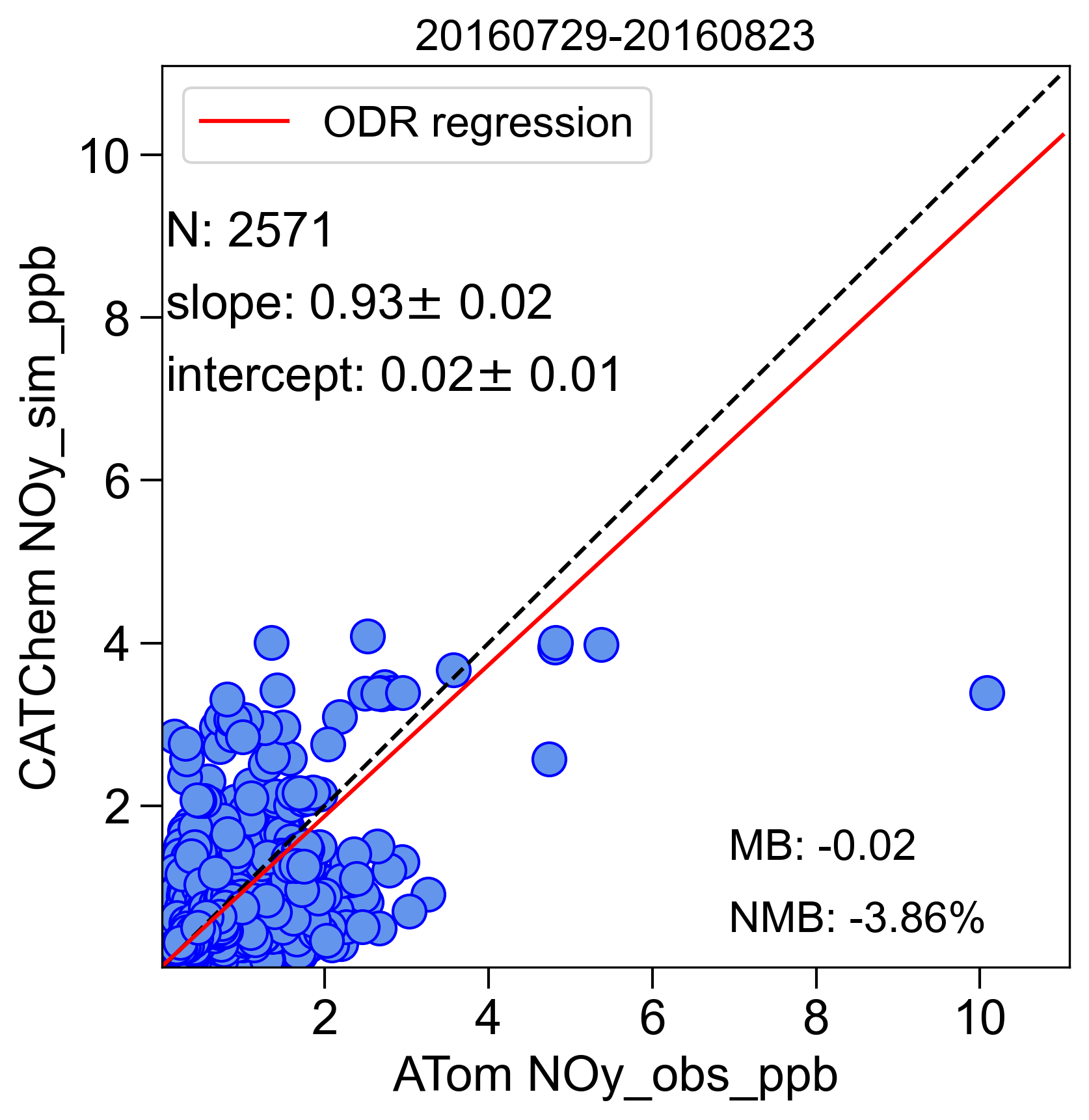 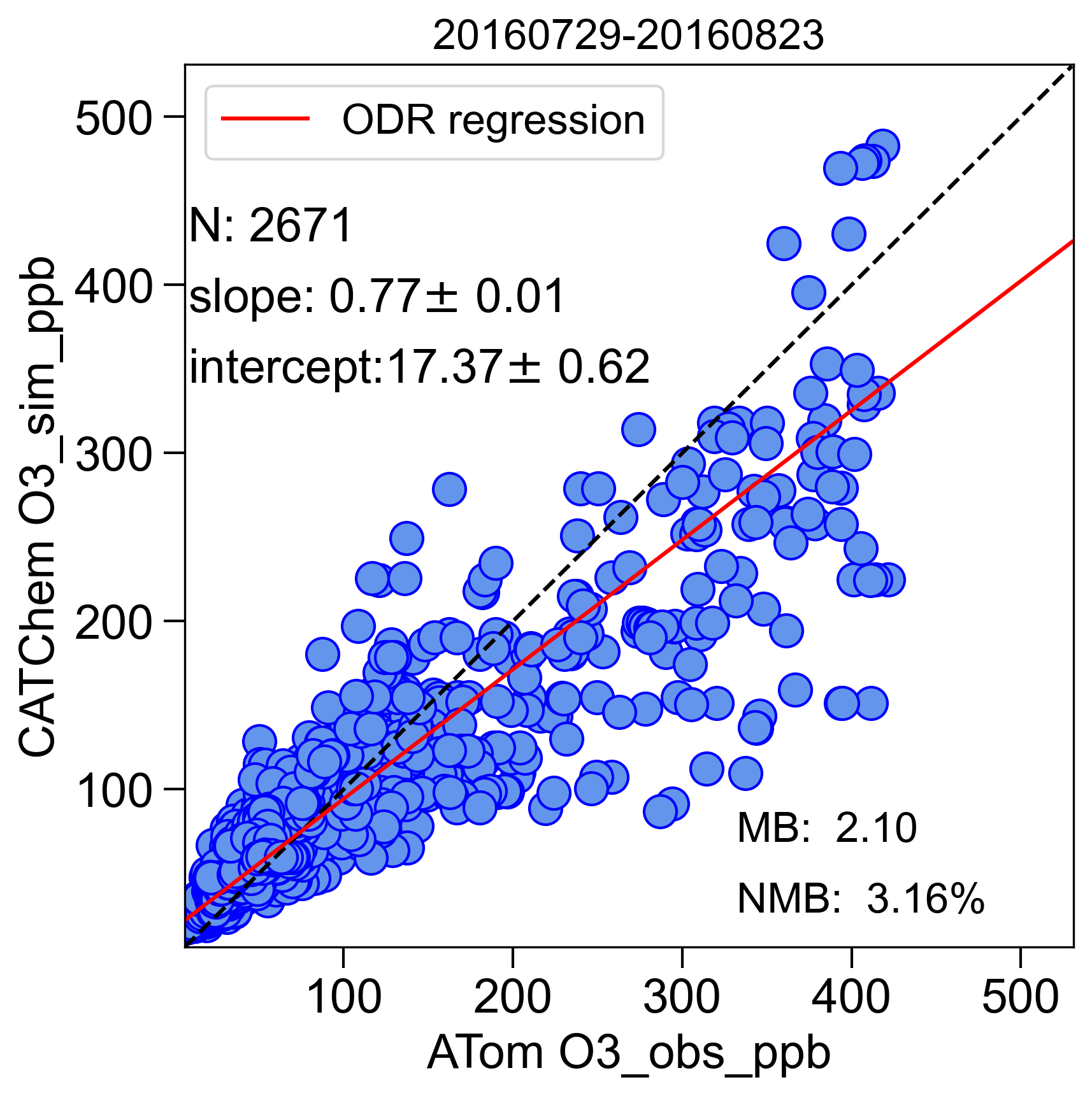 Photochemistry is overall well represented in the model.
‹#›
UFS-Chem vs ATom-1: preliminary
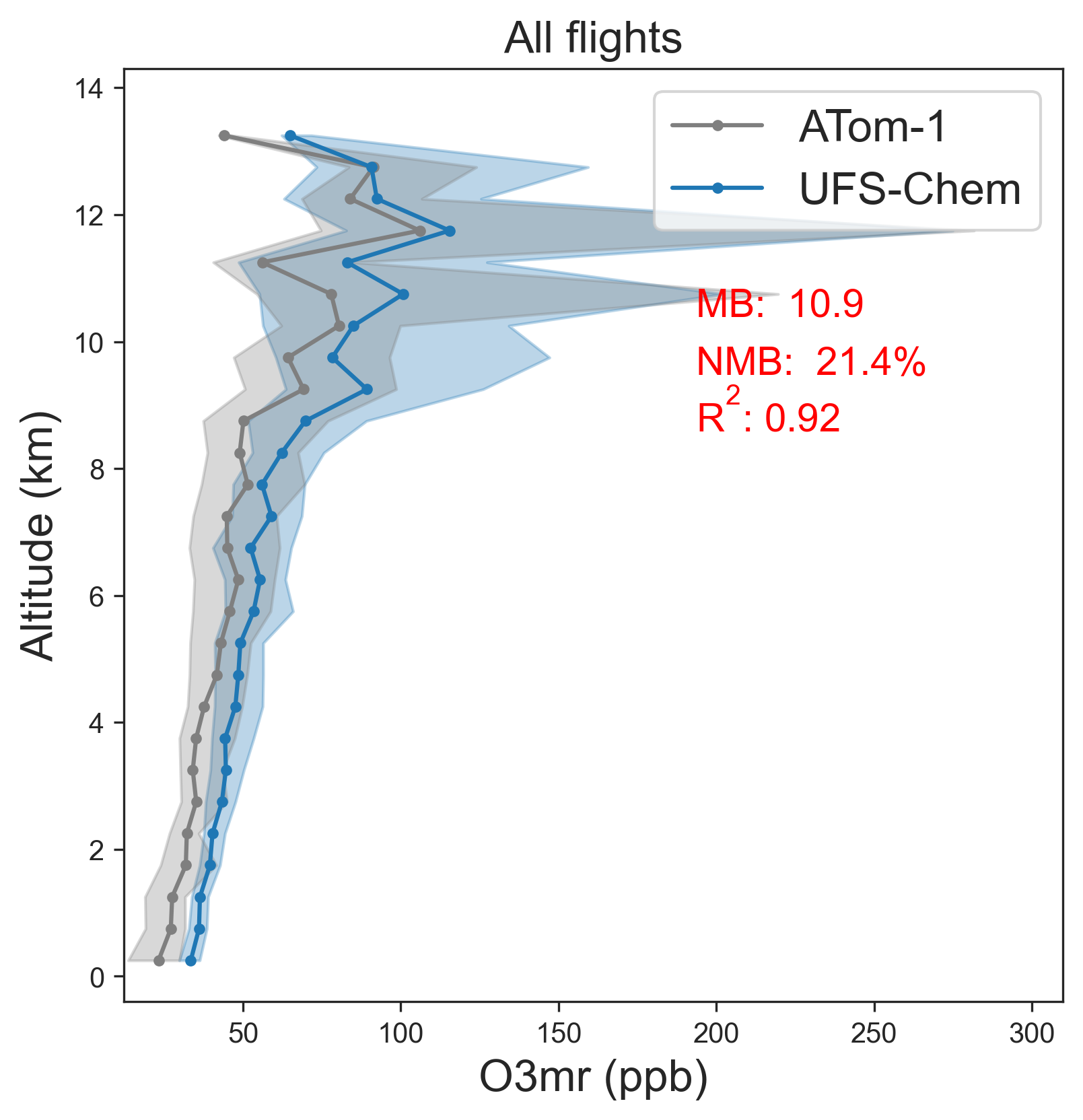 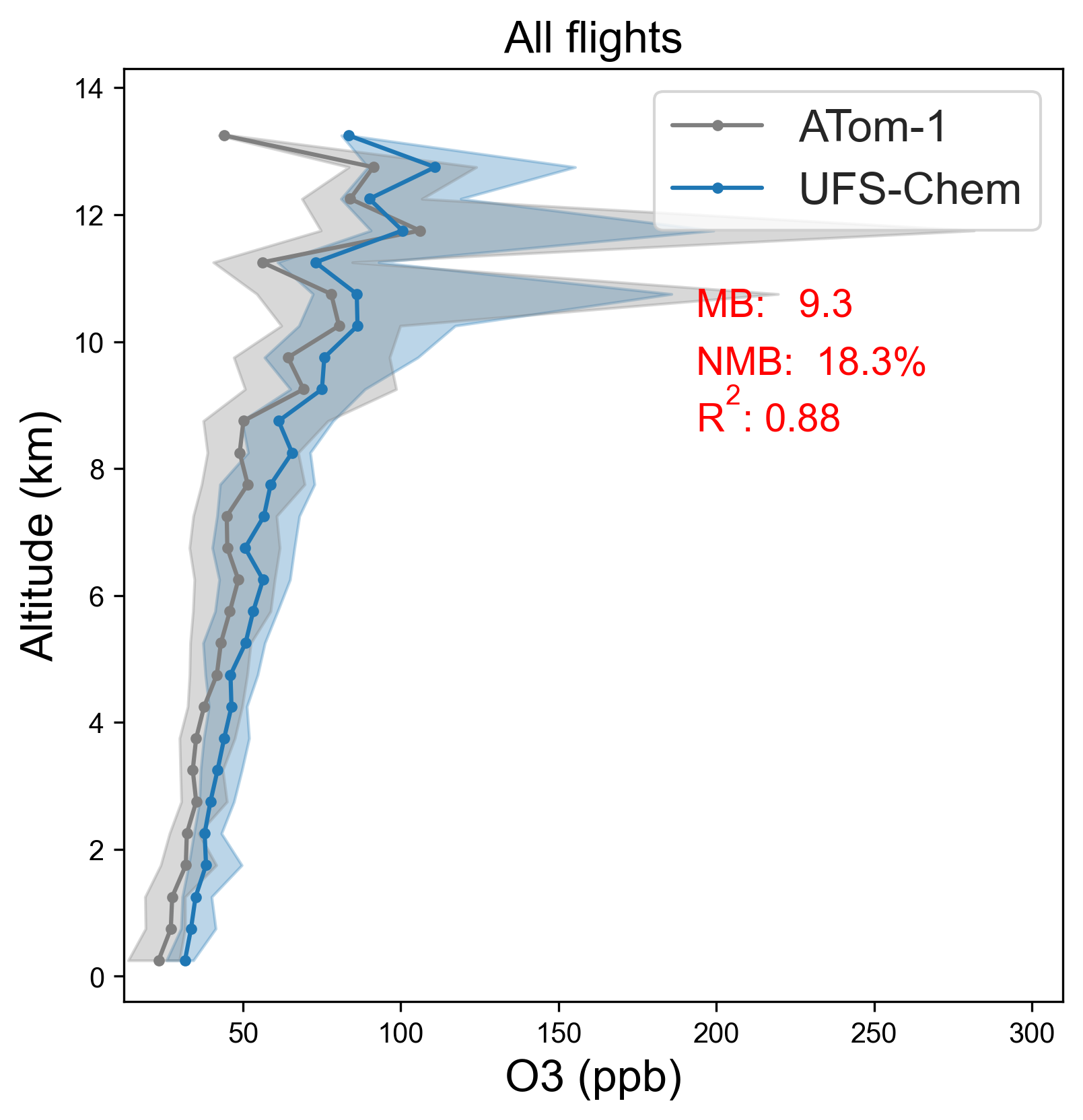 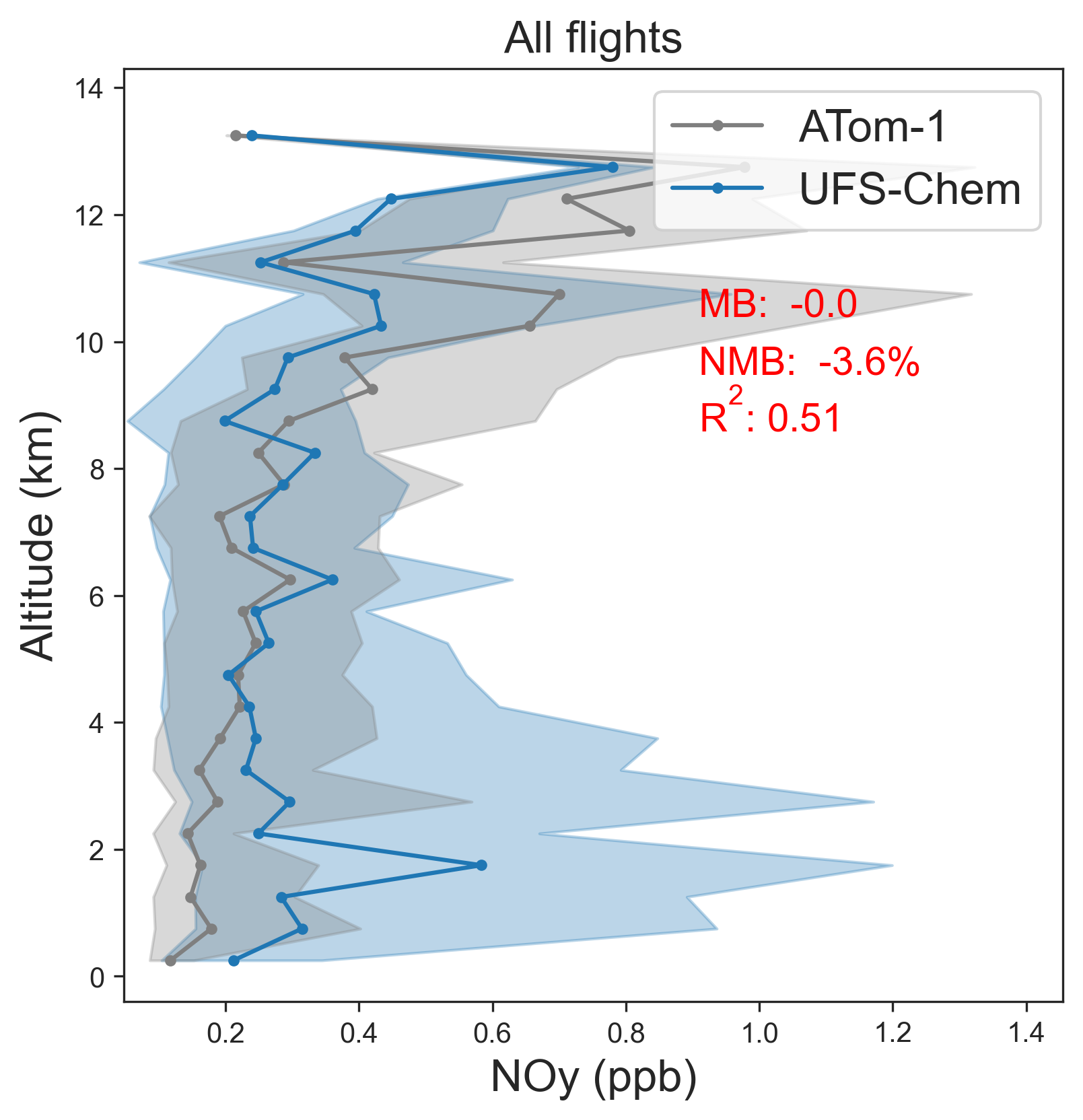 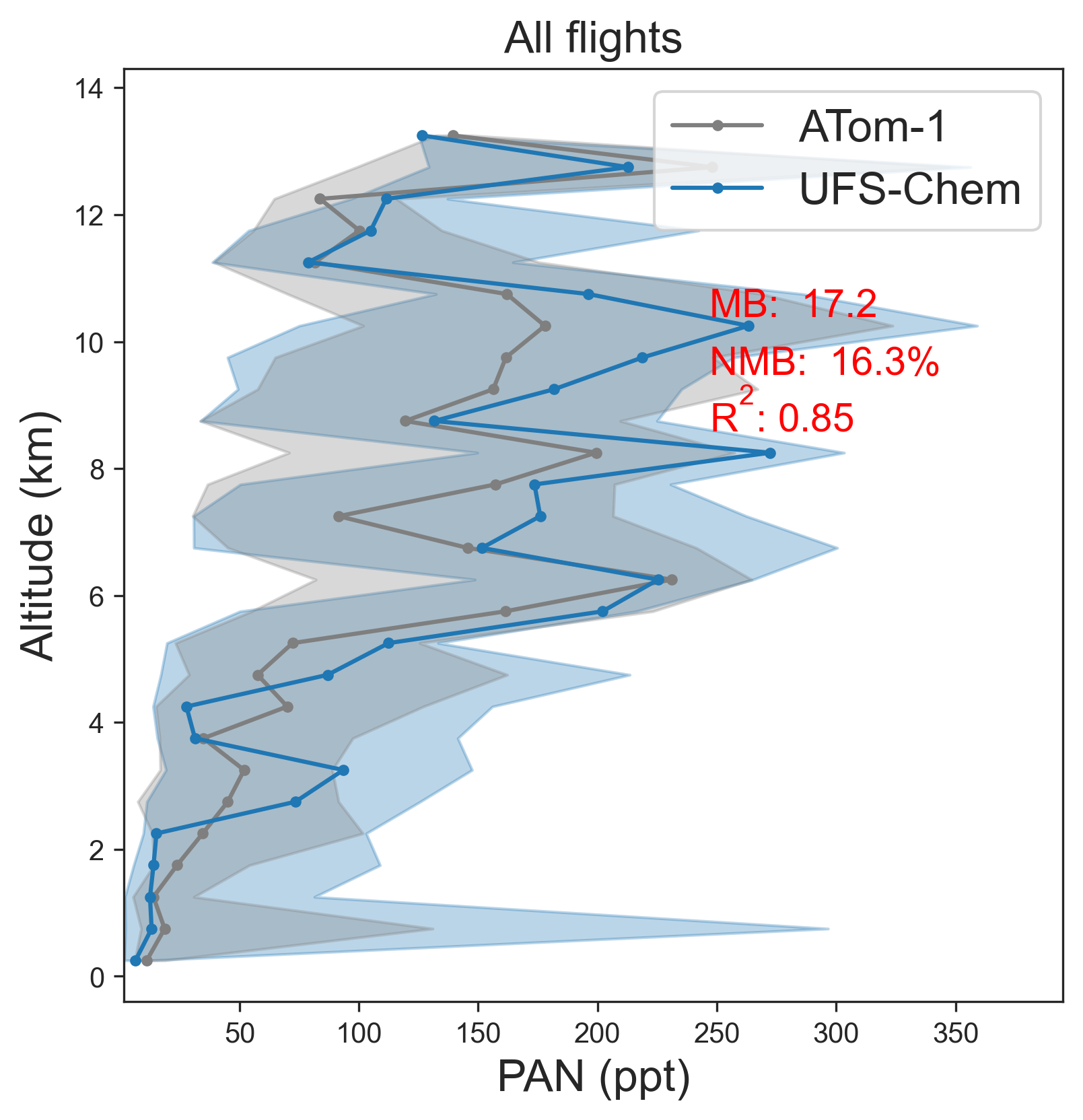 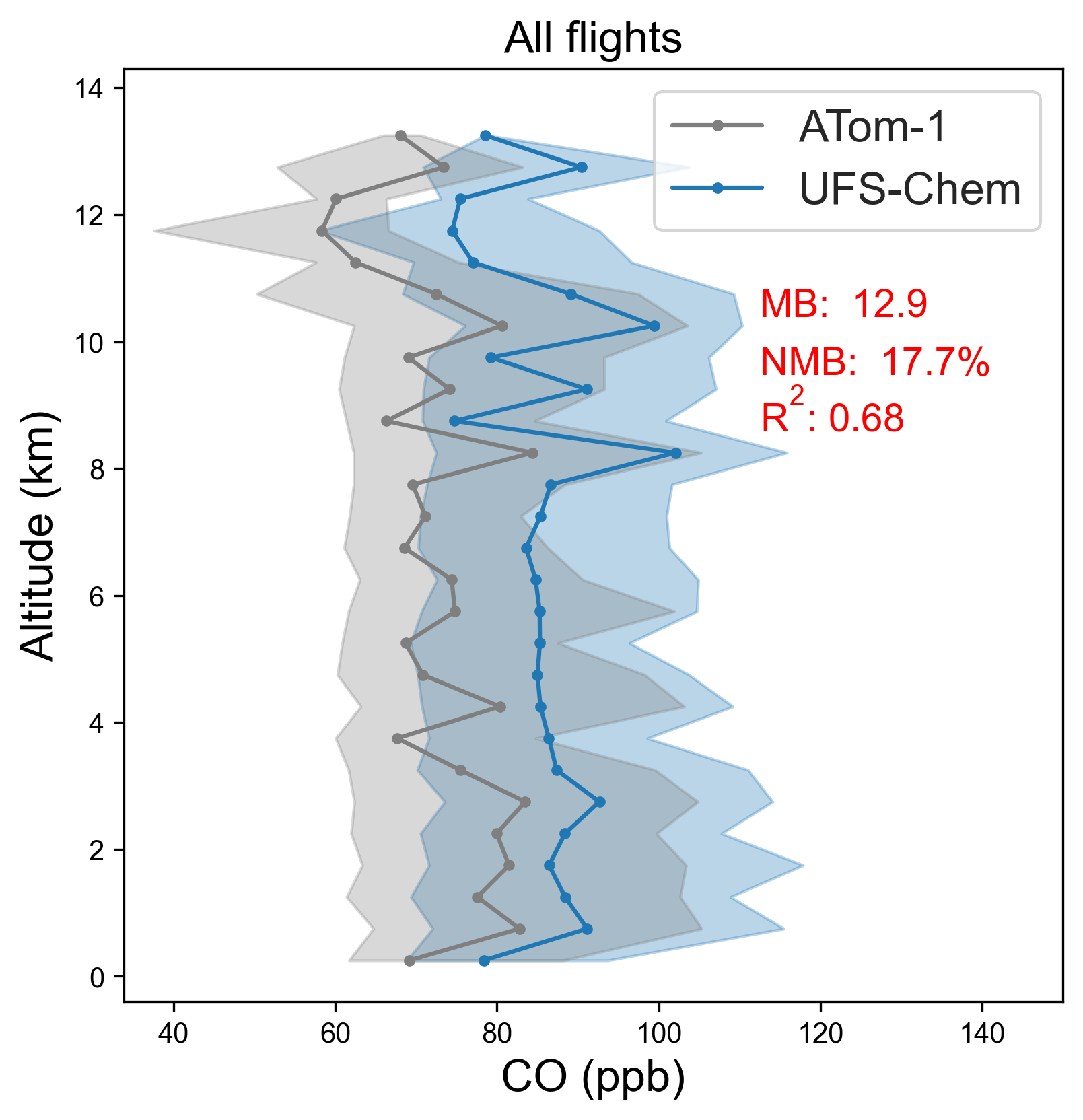 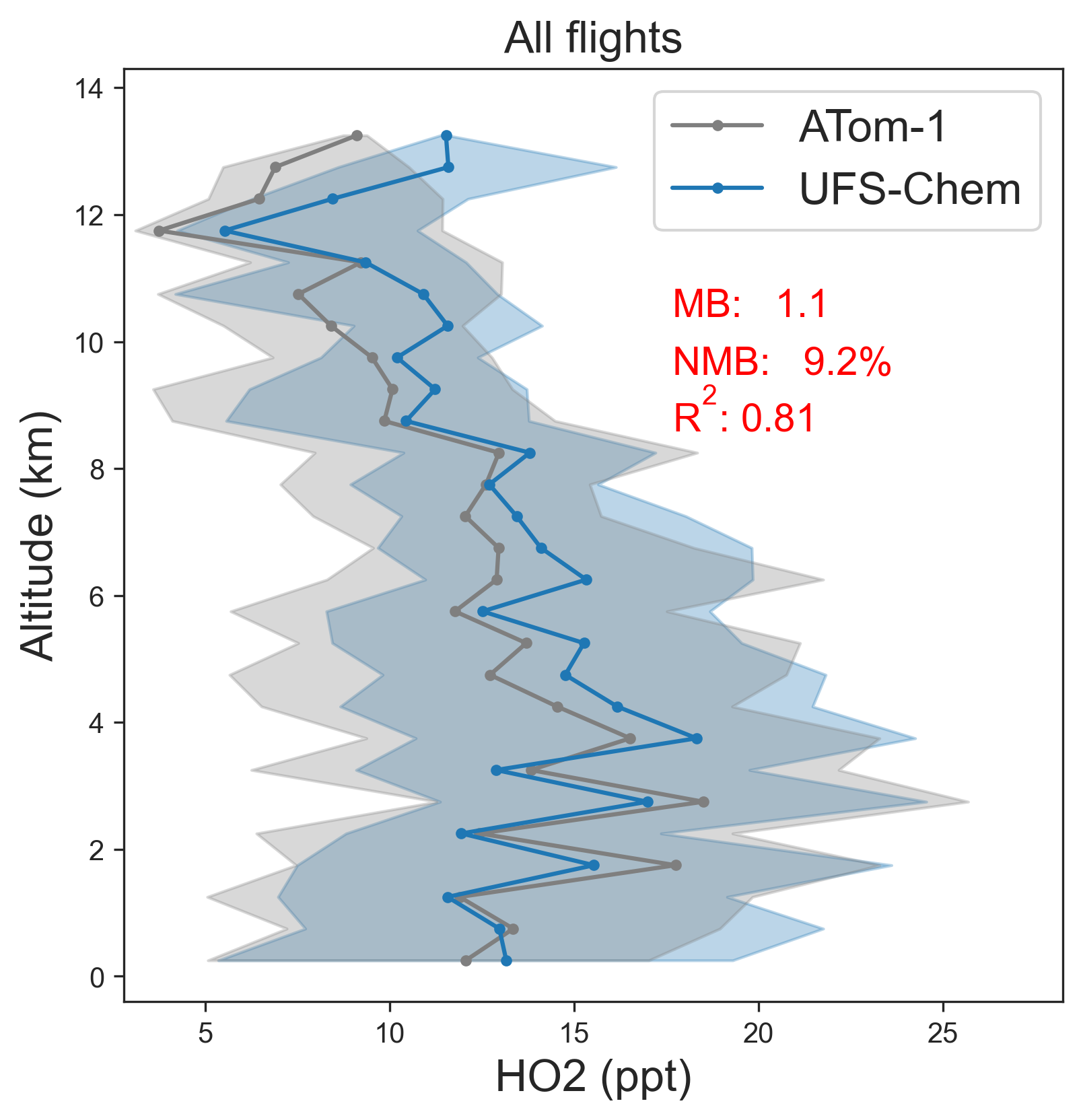 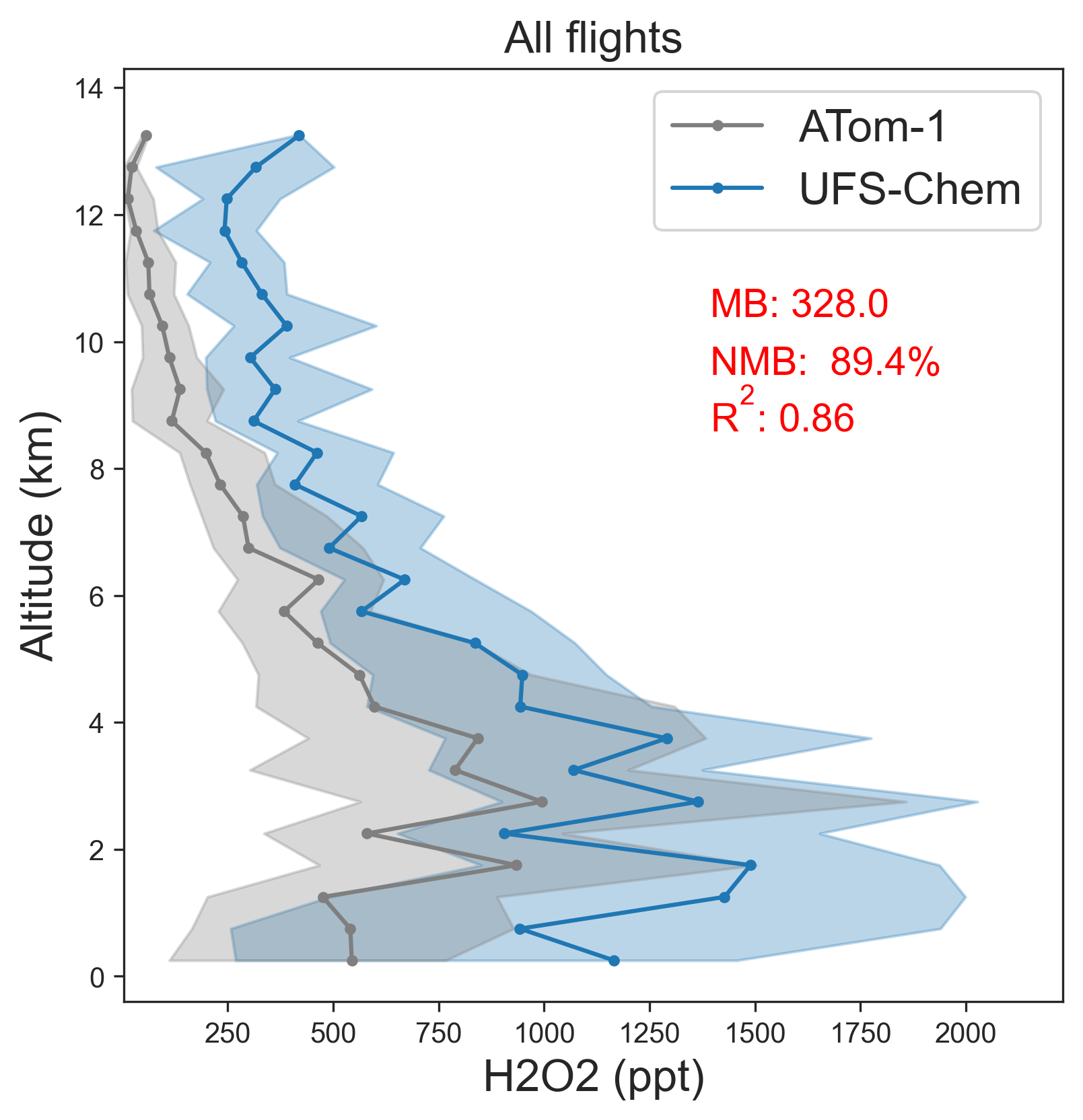 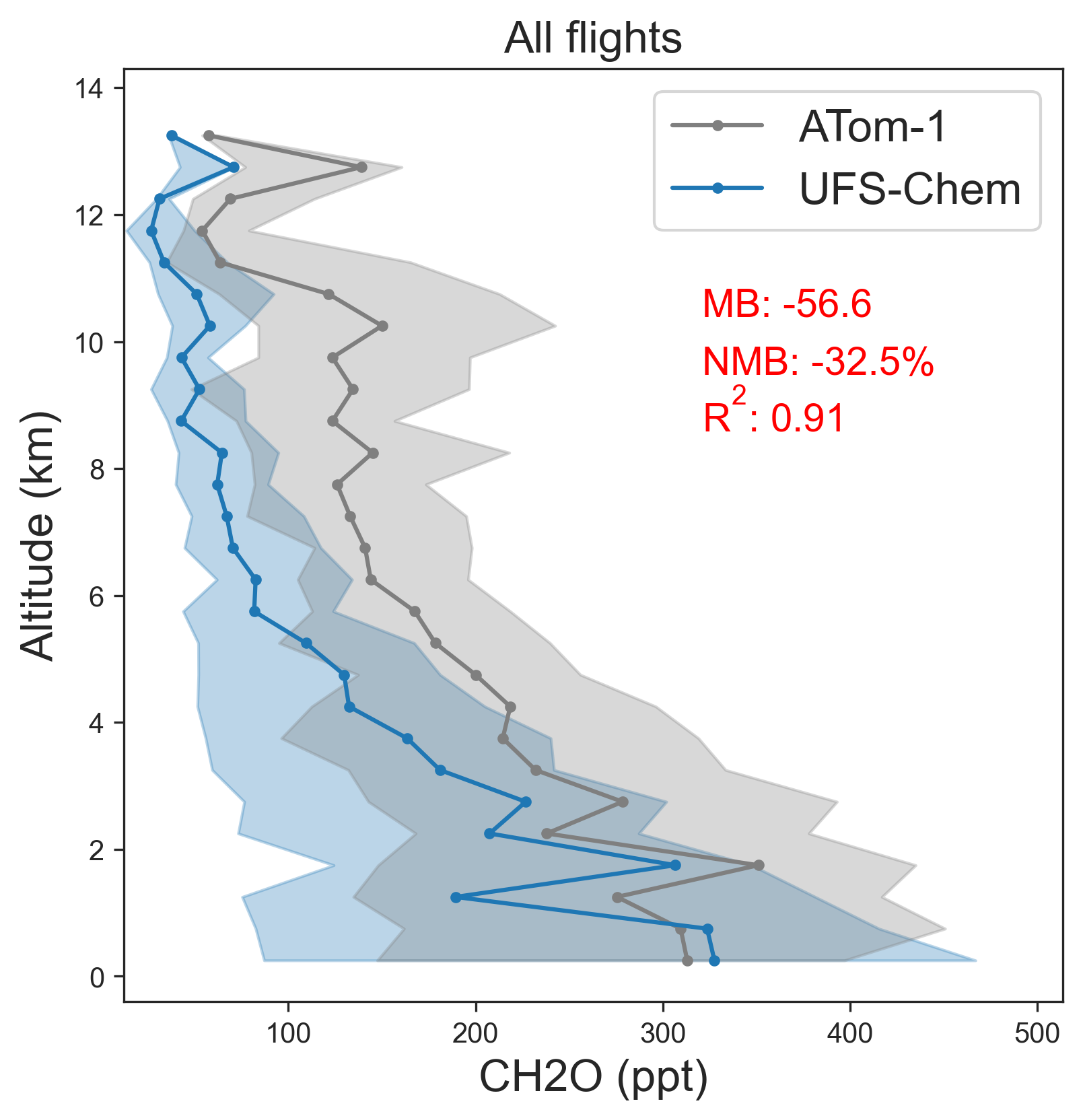 Model bias could be due to: 1) precursor emissions, 2) cloud processes, 3) dry/wet deposition…
‹#›
Summary
Gas-phase chemistry (based on GFDL-AM4.1) is reasonably well simulated in the model.

Physical parameterizations show large impacts on chemistry.

Additional testing on wet deposition is needed.

Need to include new aerosols (ammonium, nitrate, and secondary organic aerosols) into AOD calculation.

Need to test with latest version of CEDS and GBBEPx emissions.
‹#›